مرافق مدرستي
التربية للمواطنة للصف الثاني الابتدائي
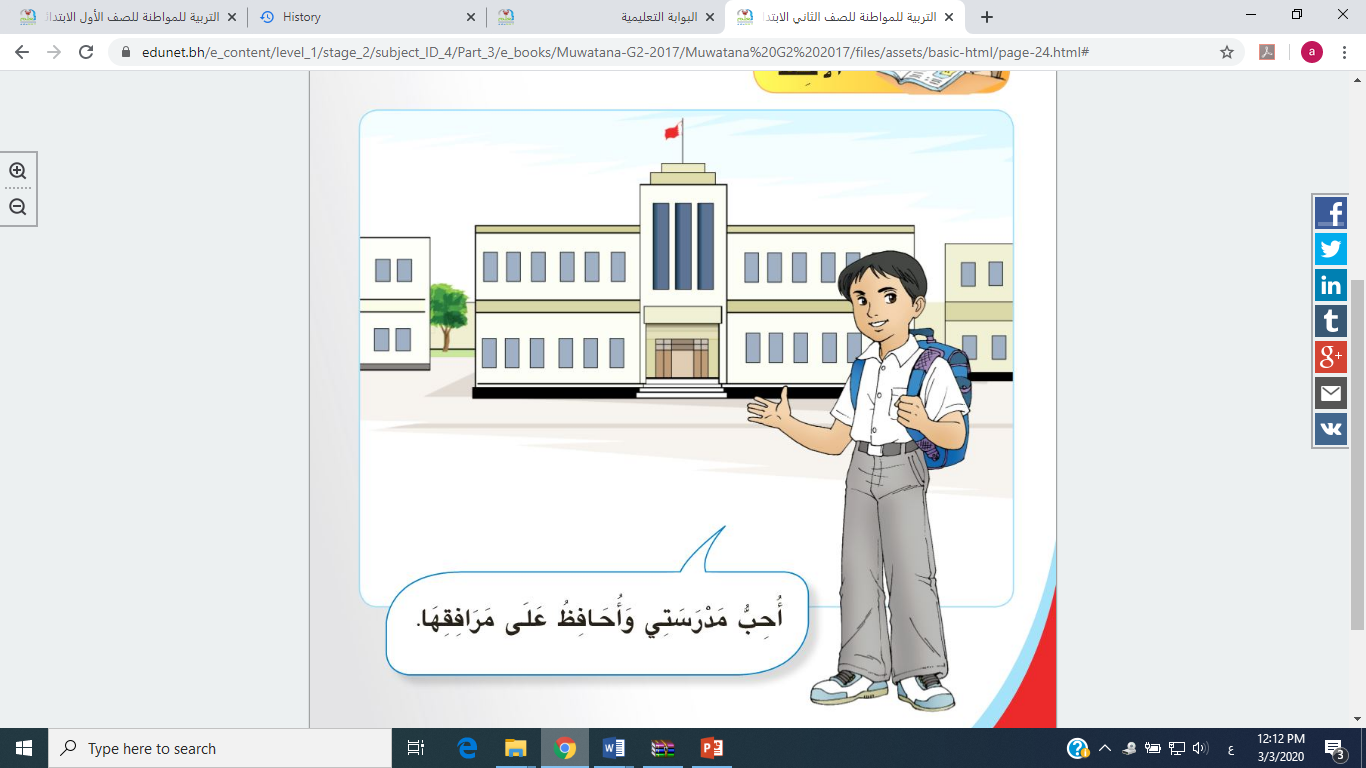 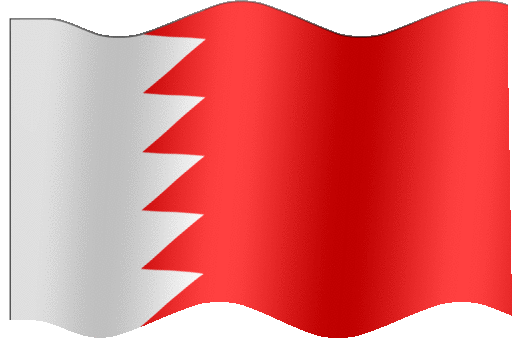 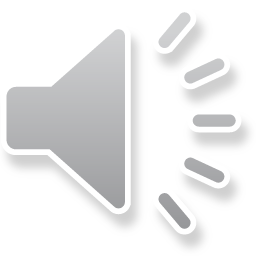 السلام عليكم .. مرحبًا  بكم .. سوف نتعلم  اليوم درسًا  من دروس المواطنة وهو " مرافق مدرستي "، نتعرف من خلاله على مرافق المدرسة ودورنا في  الحفاظ على هذه المرافق.
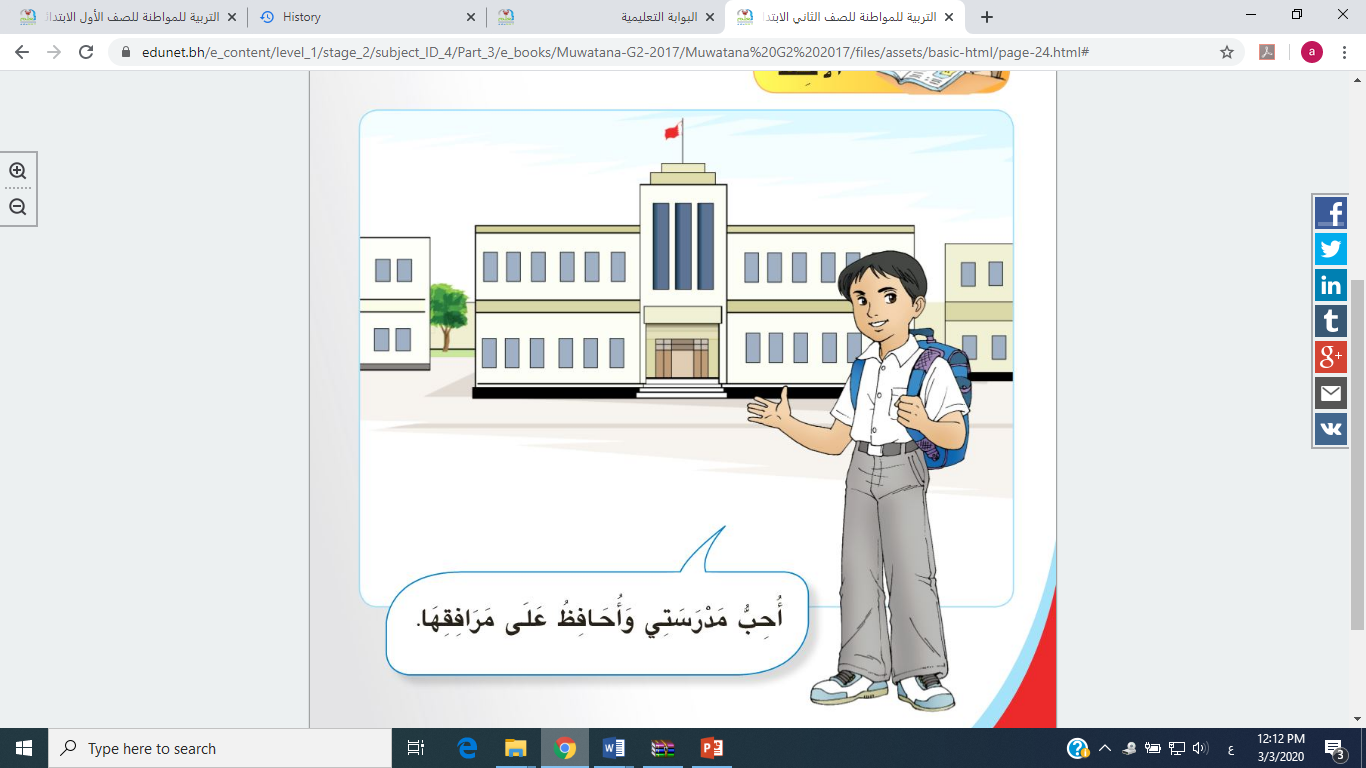 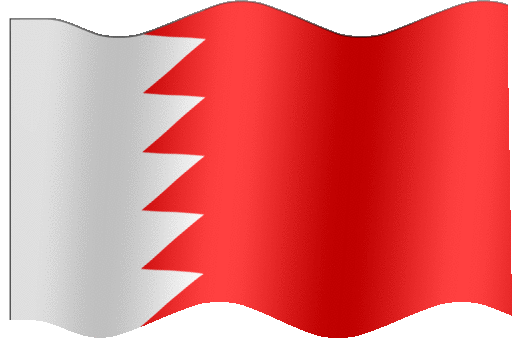 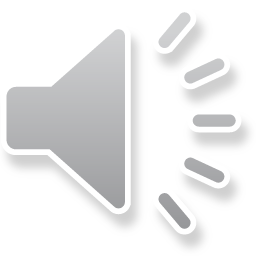 هيا بنا نتعرف على مرافق المدرسة.
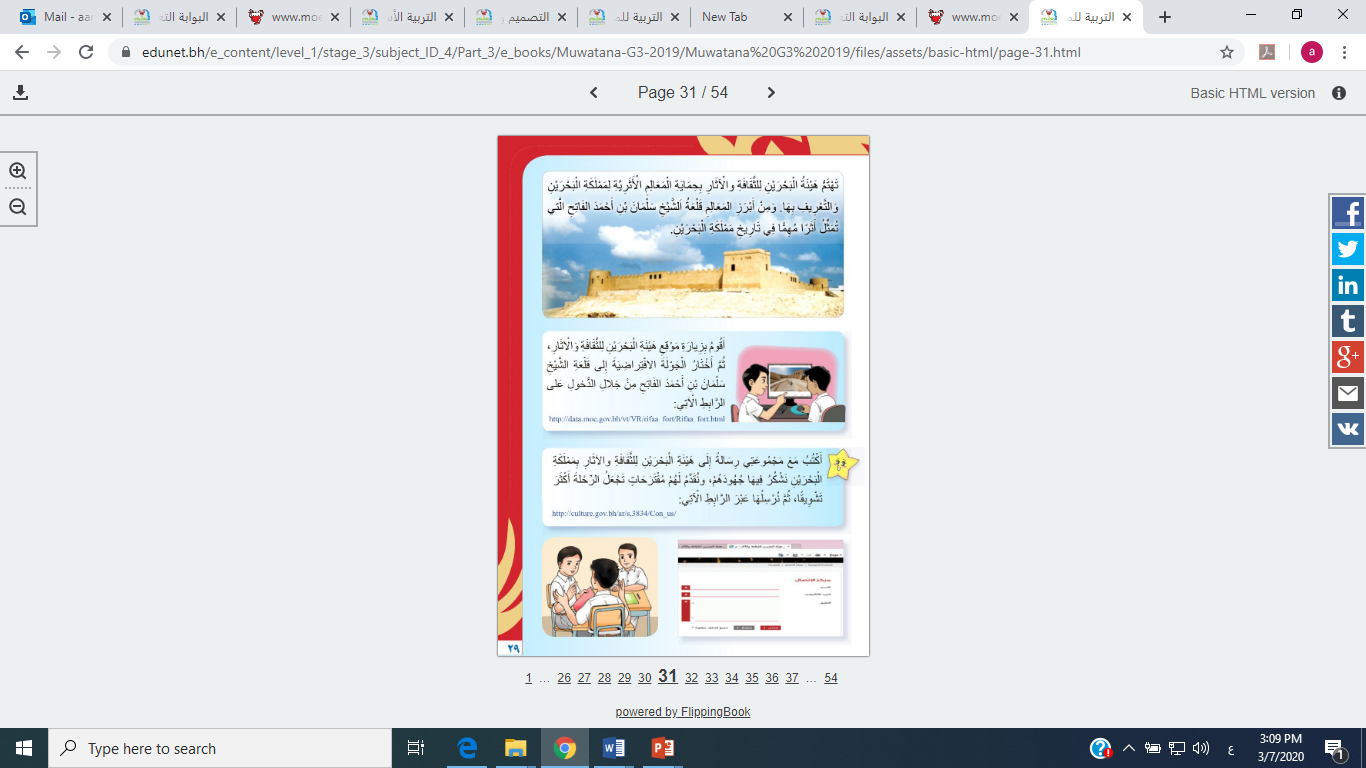 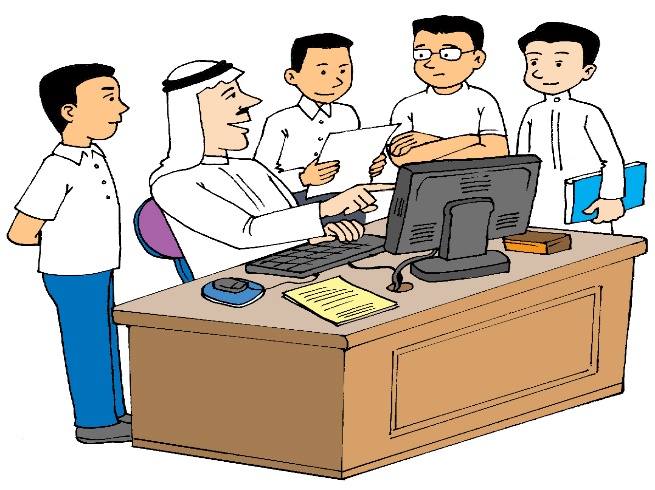 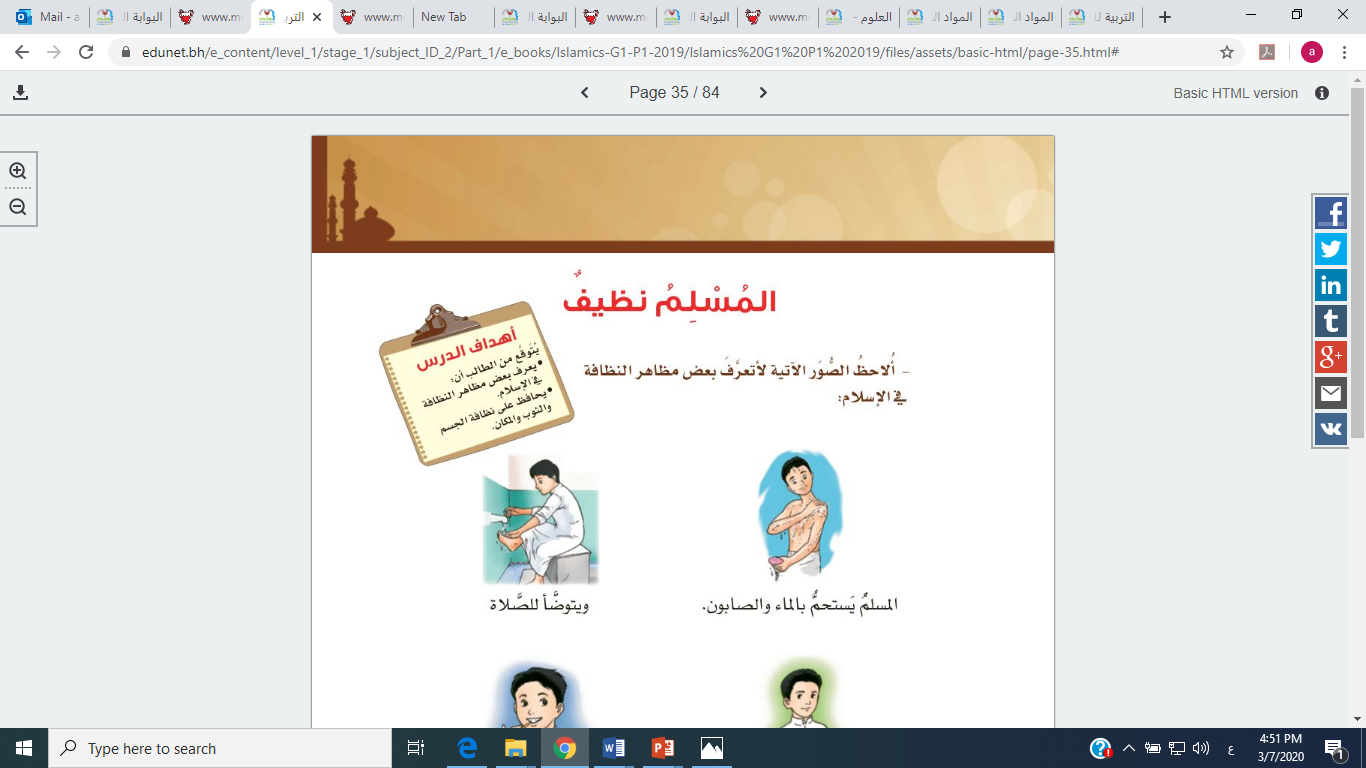 دورة المياه
الصف
غرفة المدير
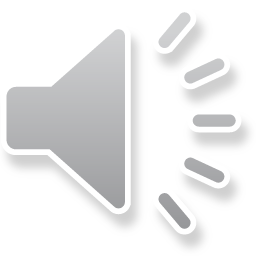 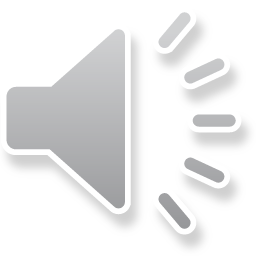 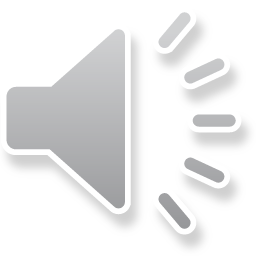 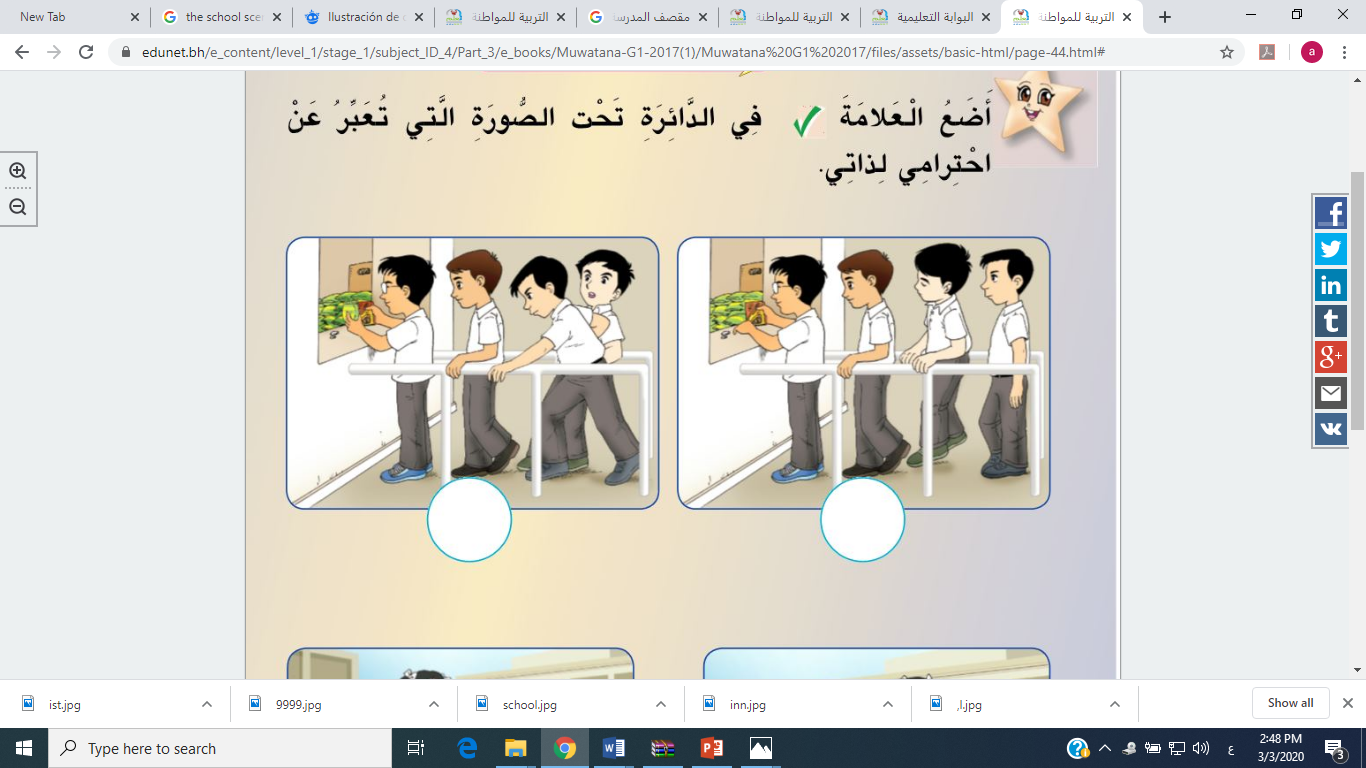 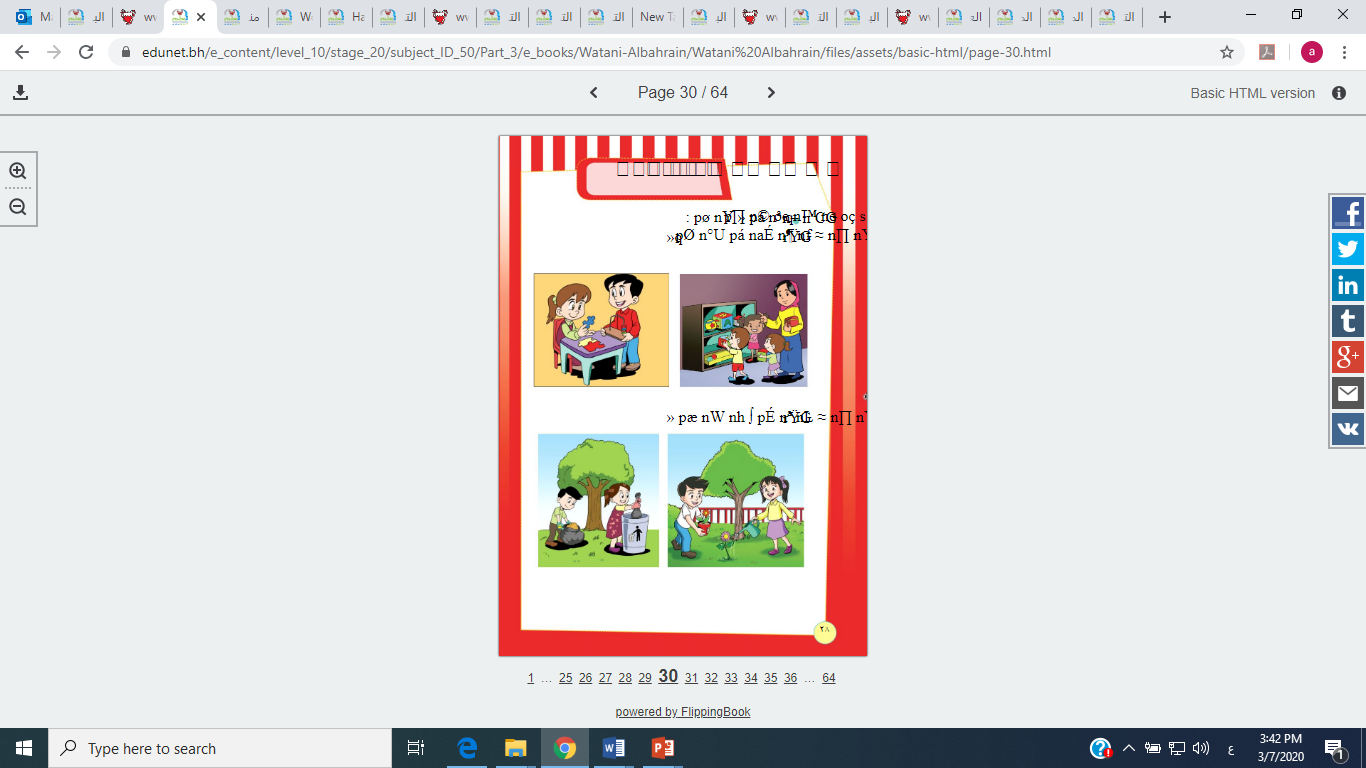 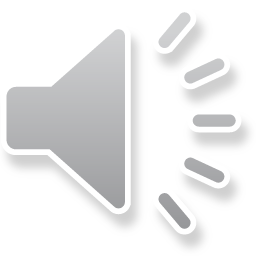 المقصف
الحديقة
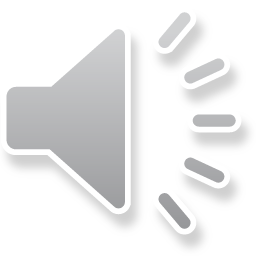 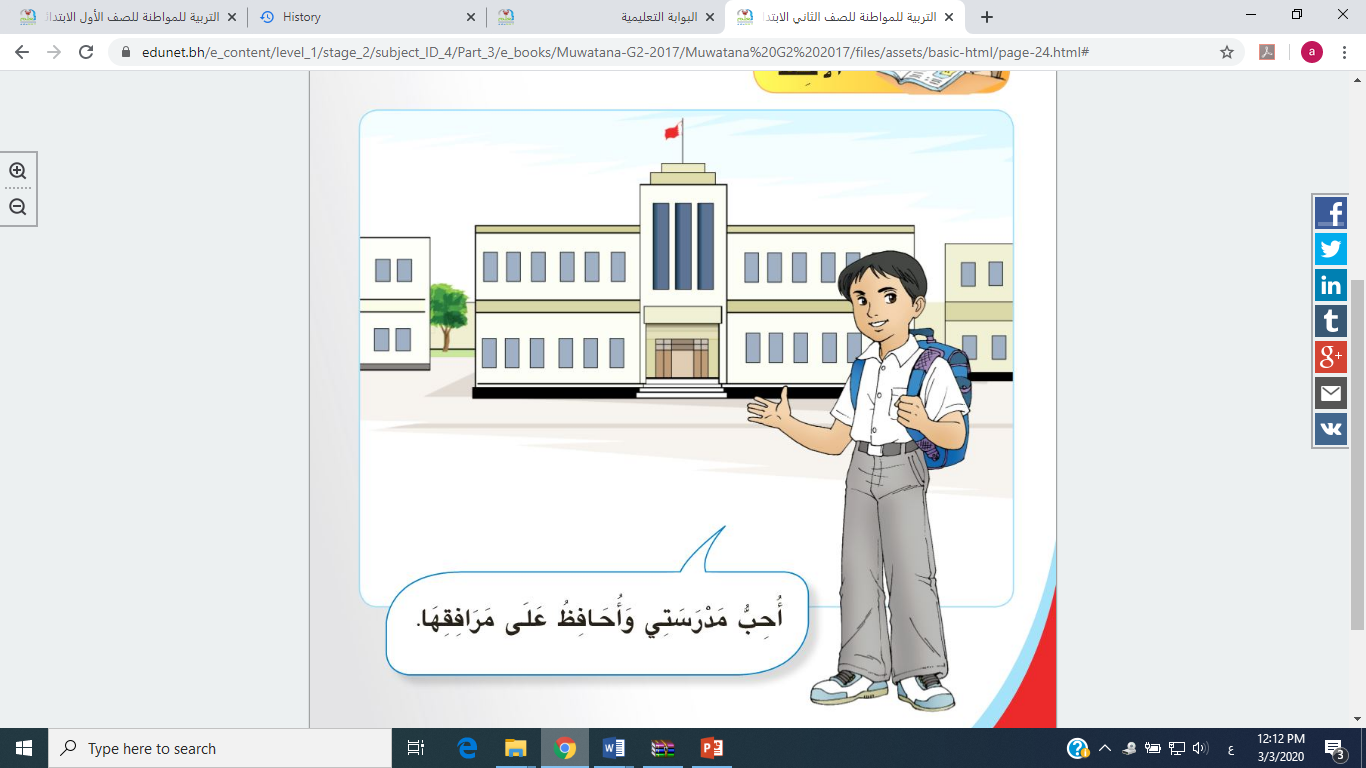 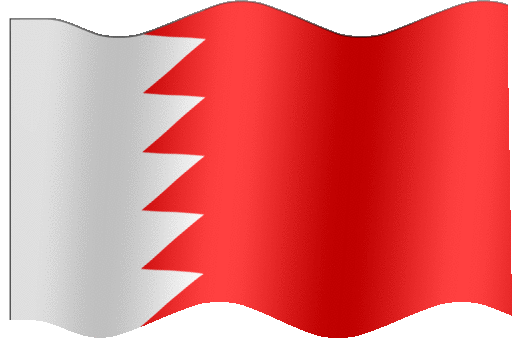 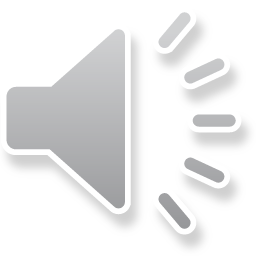 في رأيك .. هل توجد مرافق أخرى في المدرسة ؟ اذكرها.
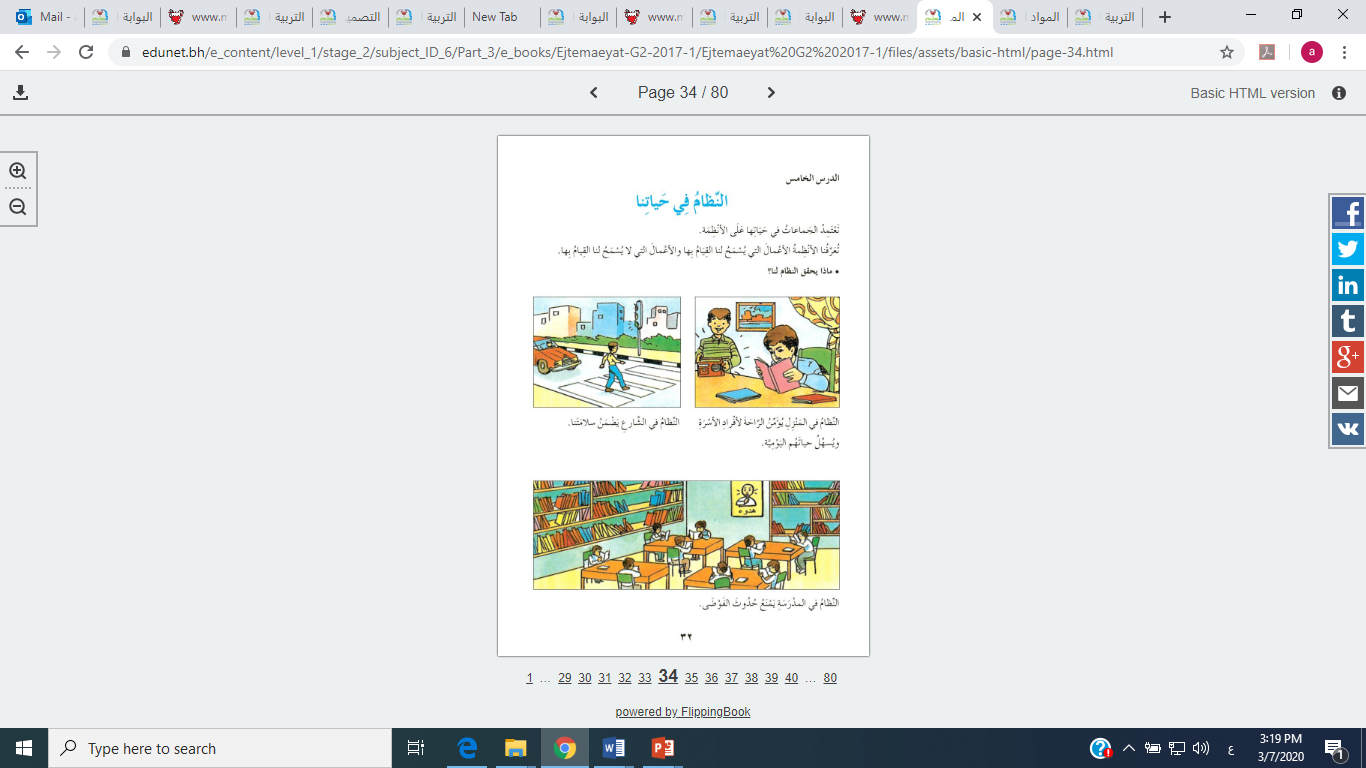 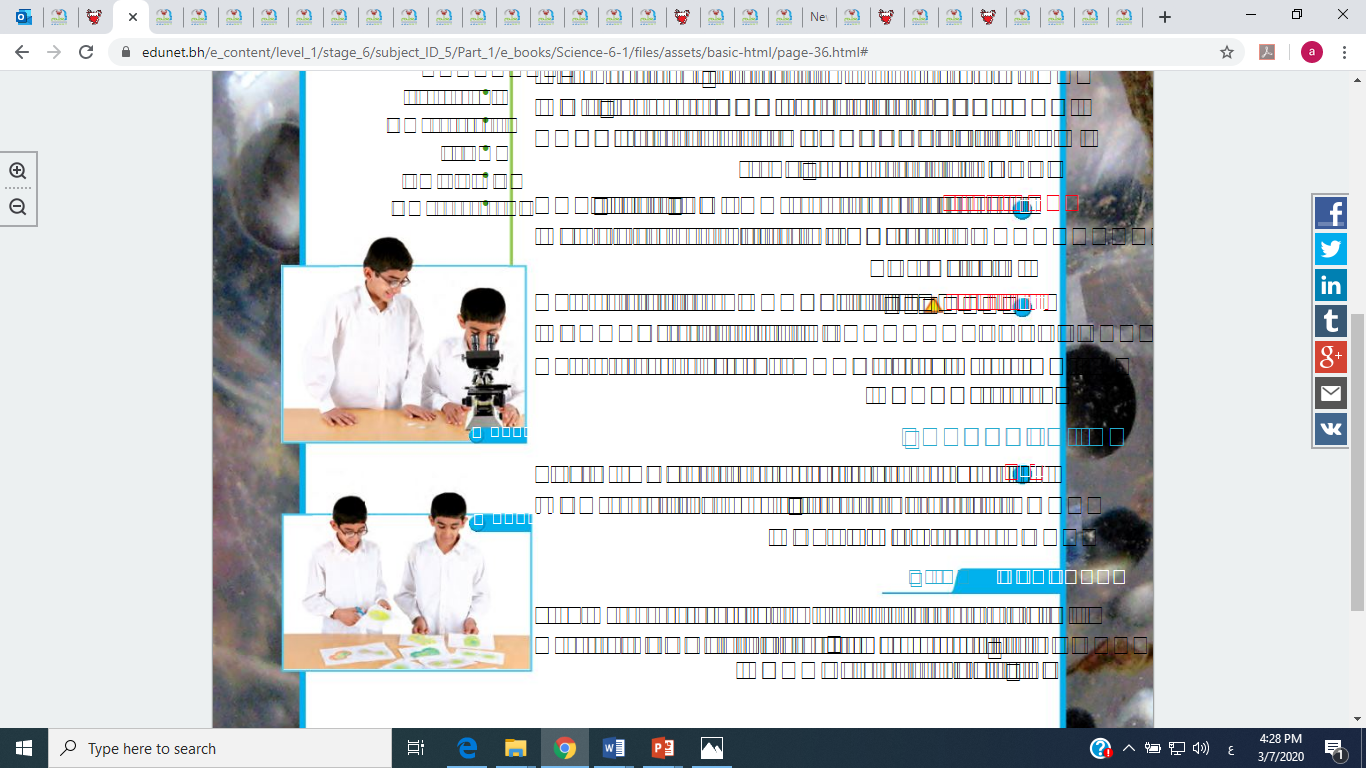 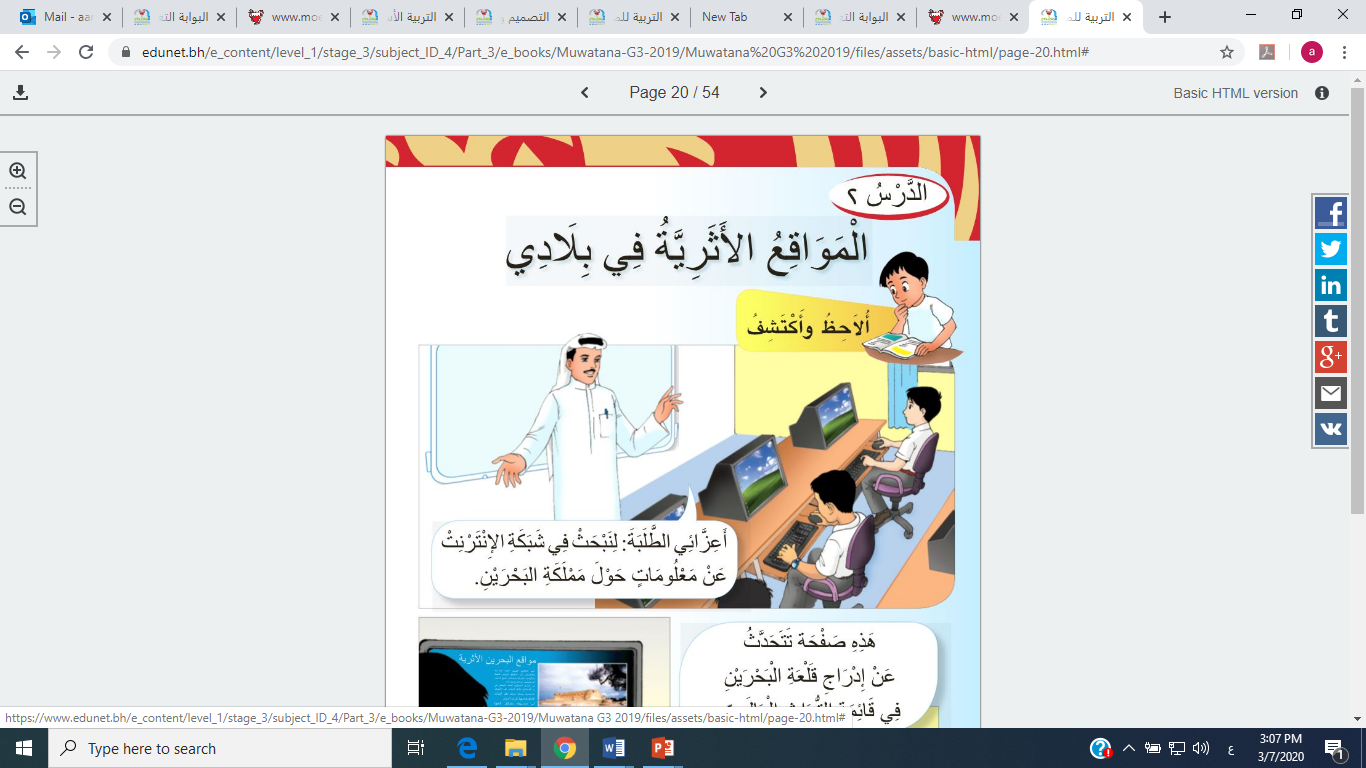 مركز مصادر التعلم
مختبر العلوم
مختبر الحاسوب
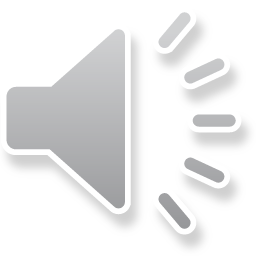 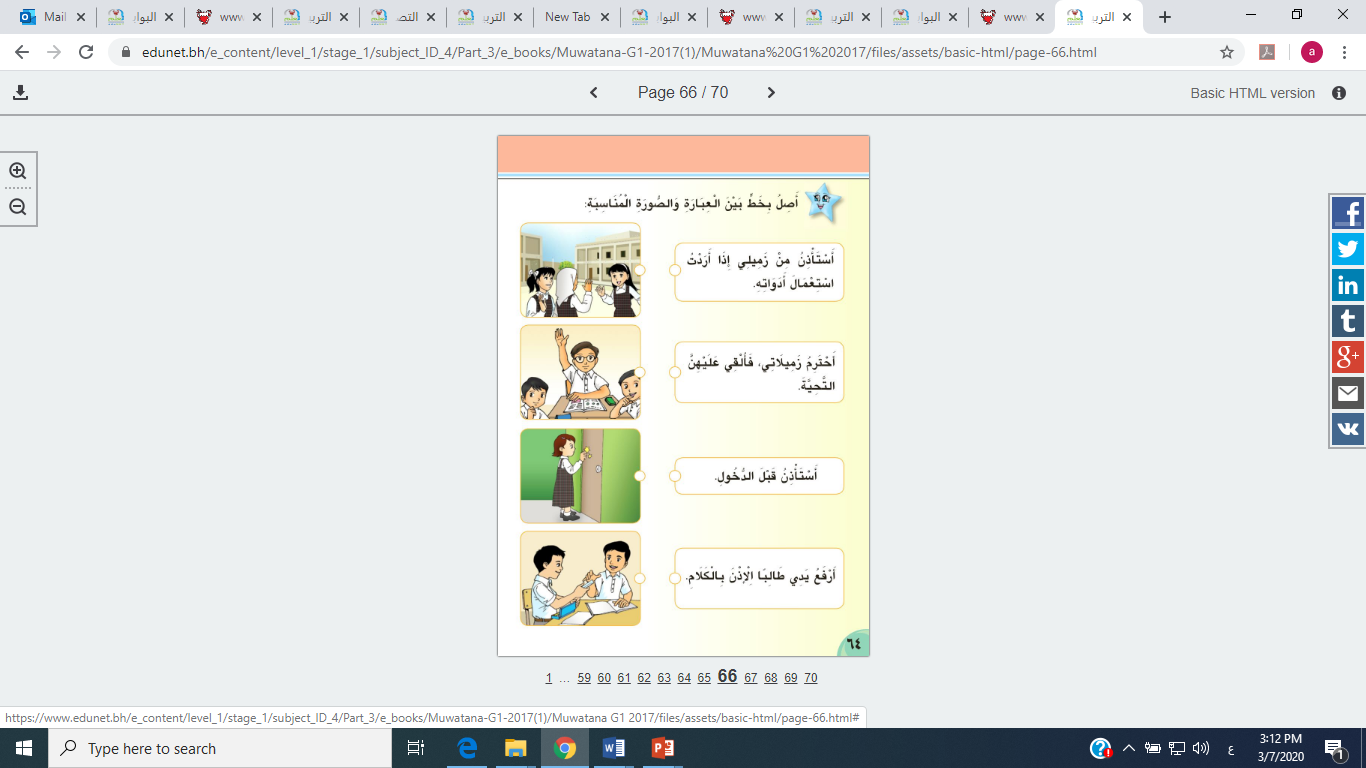 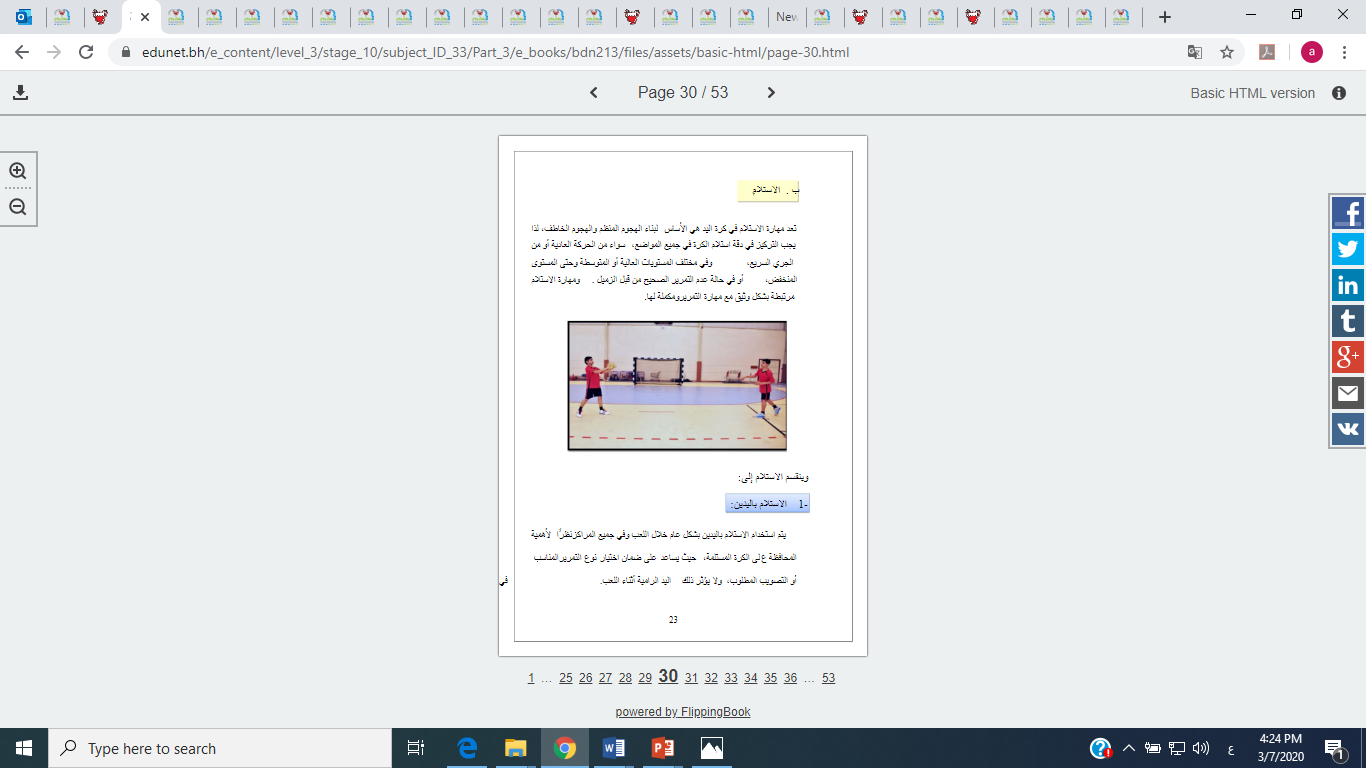 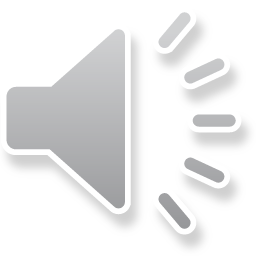 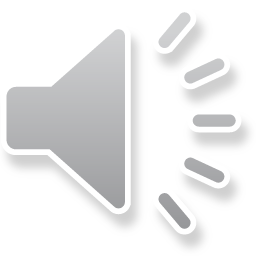 الساحة المدرسية
الصالة الرياضية
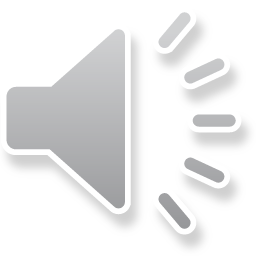 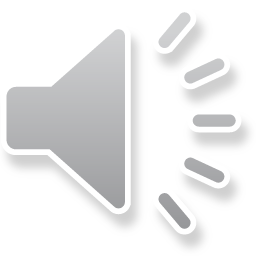 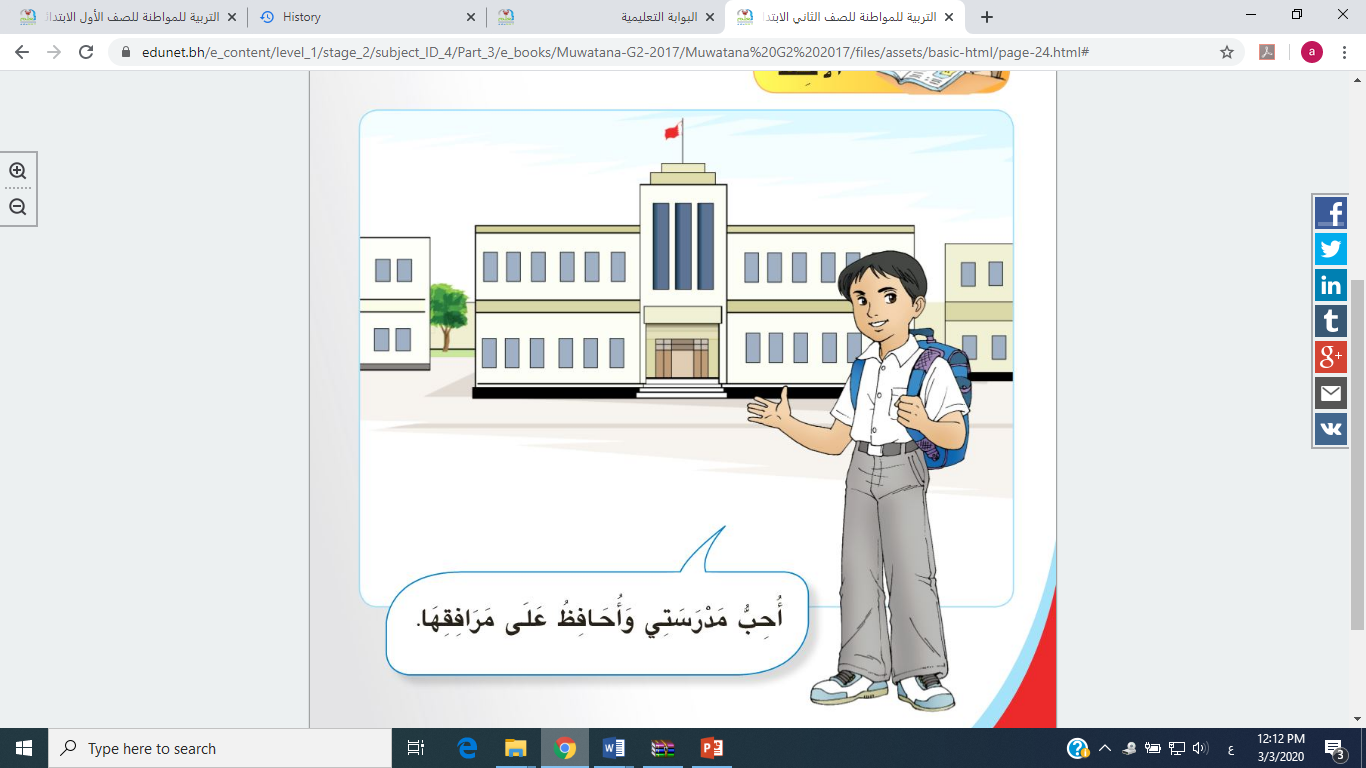 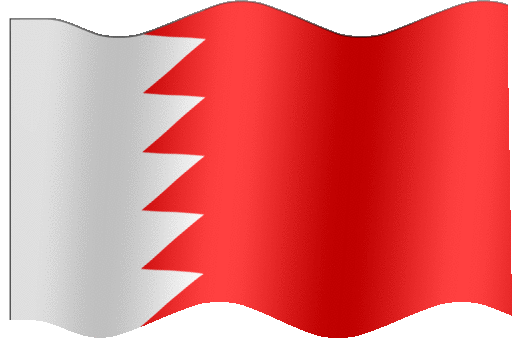 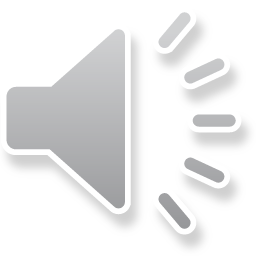 تعرفنا على مرافق المدرسة.
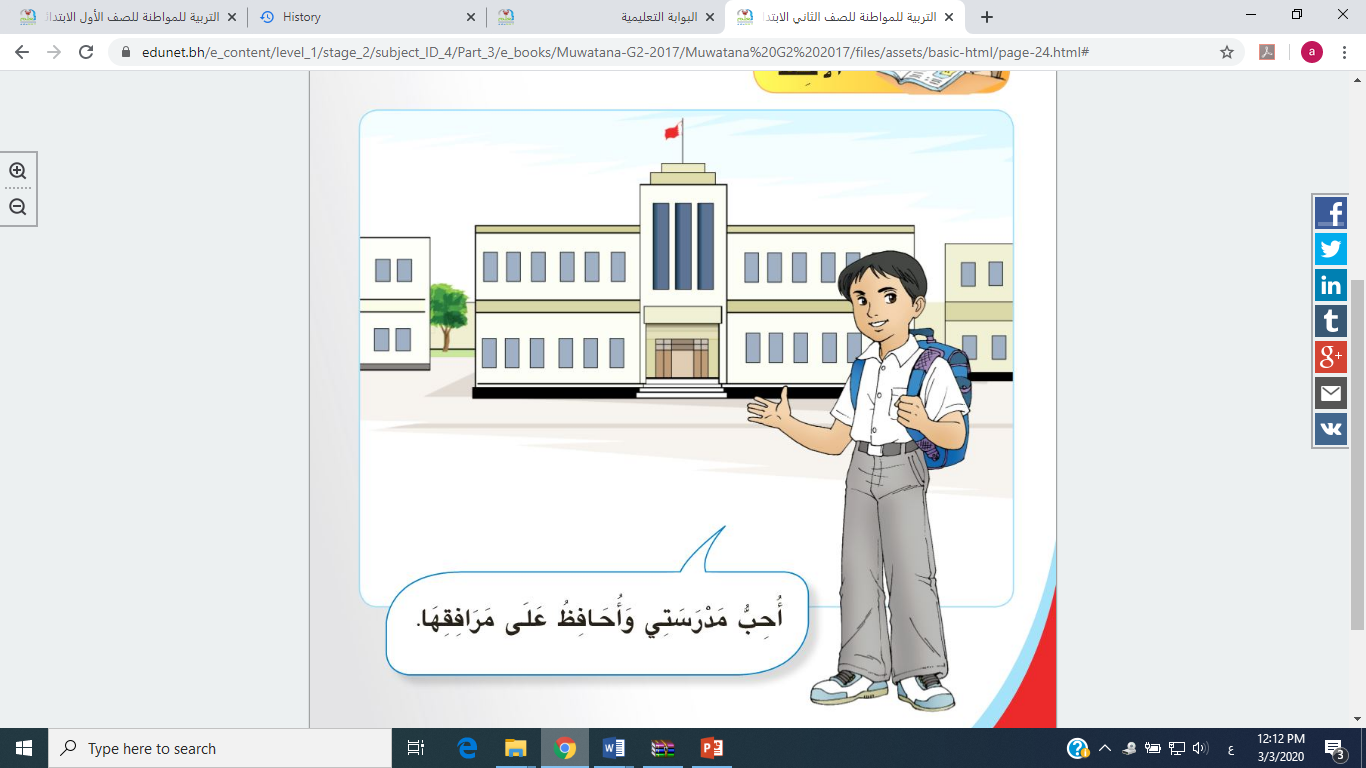 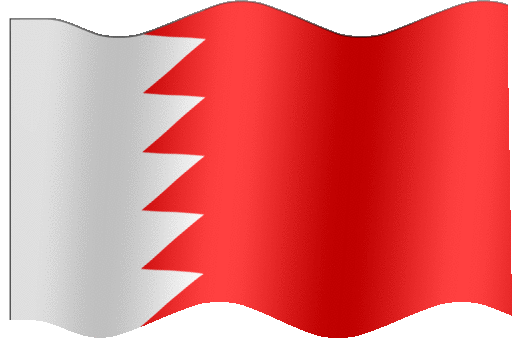 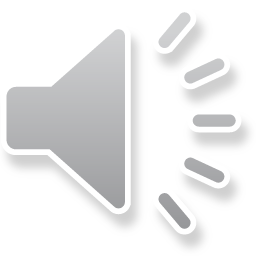 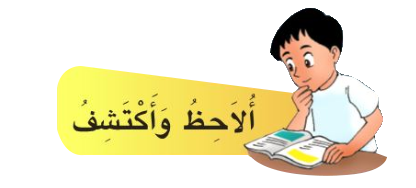 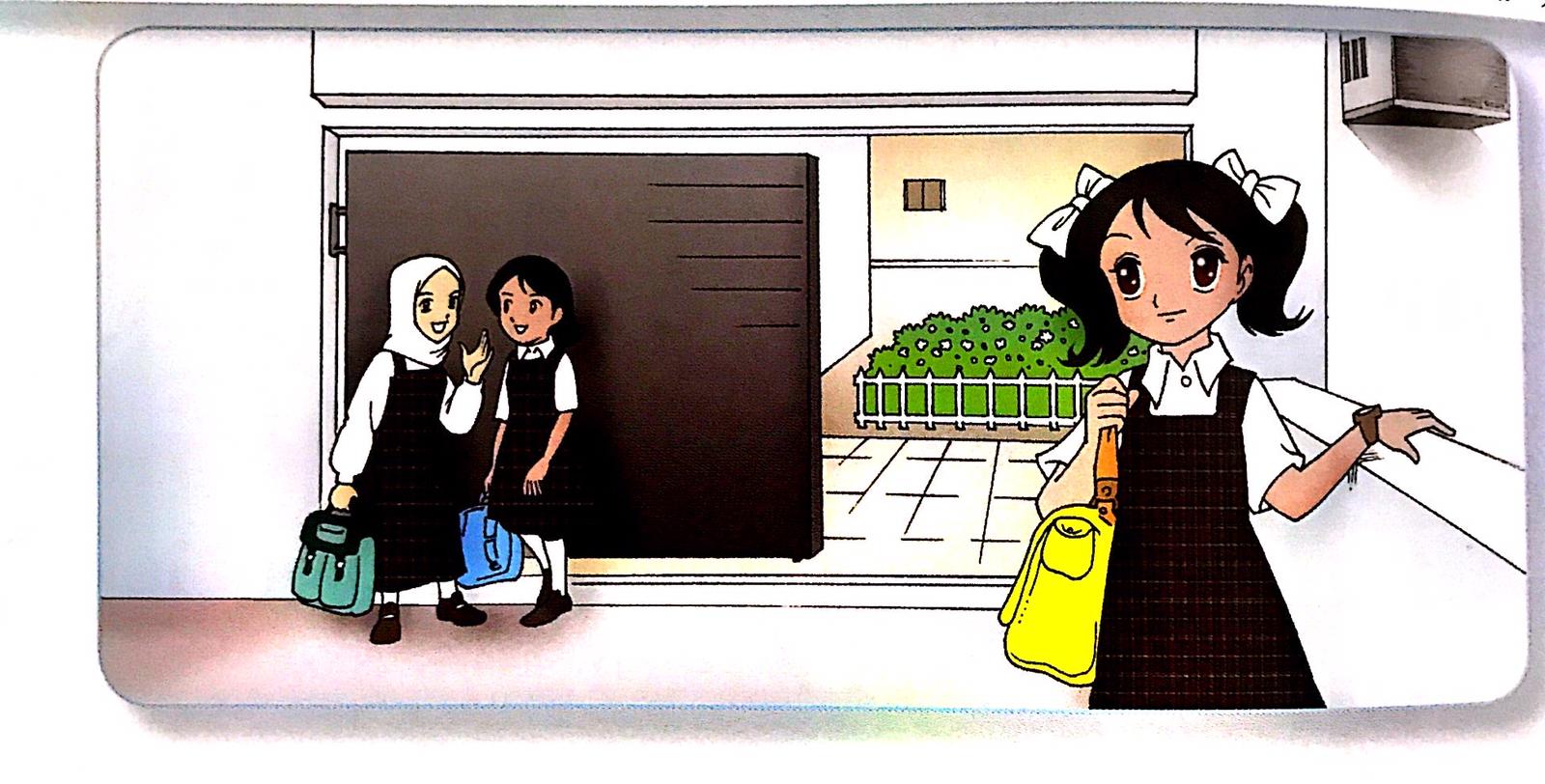 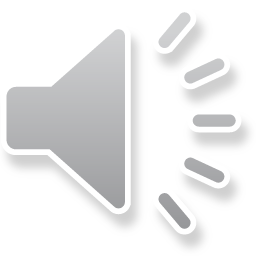 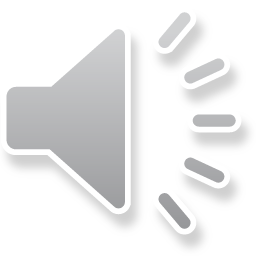 كانت هديل تنتظر والدها ليعيدها إلى البيت بعد انتهاء الدوام الدراسي.
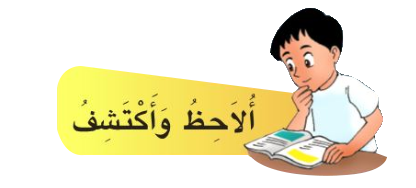 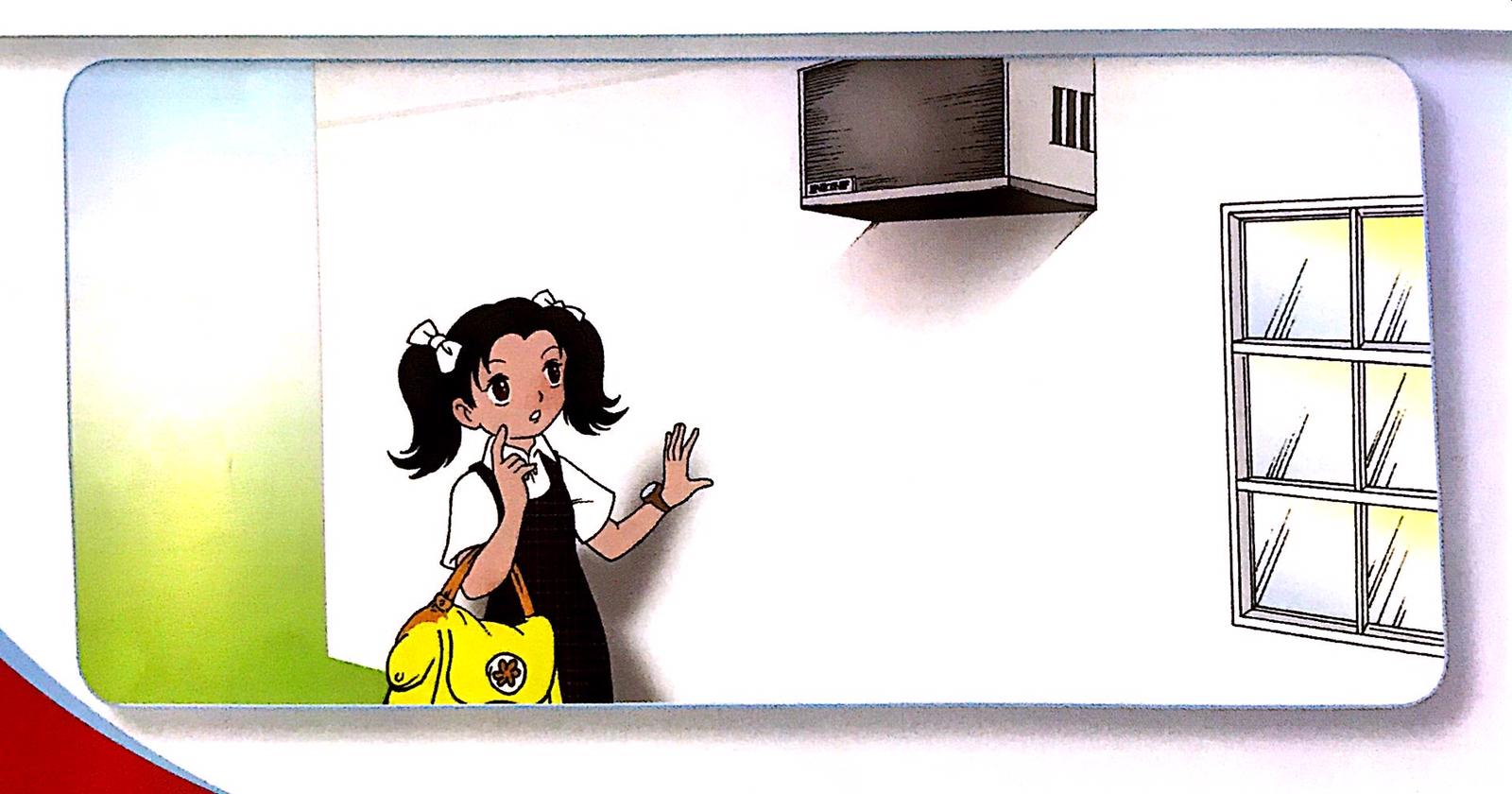 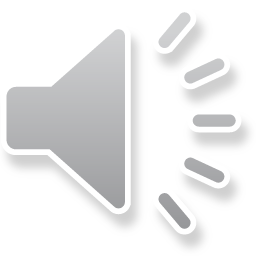 سمعت هديل أصوات مكيفات الهواء تنطلق من أحد الصفوف، فظنت أن  طالبات الصف في حصة تقوية، ولكنها اكتشفت فيما بعد أن الصف فارغ.
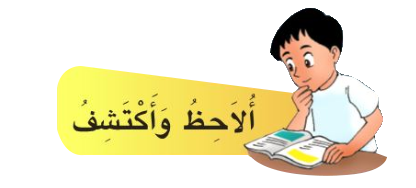 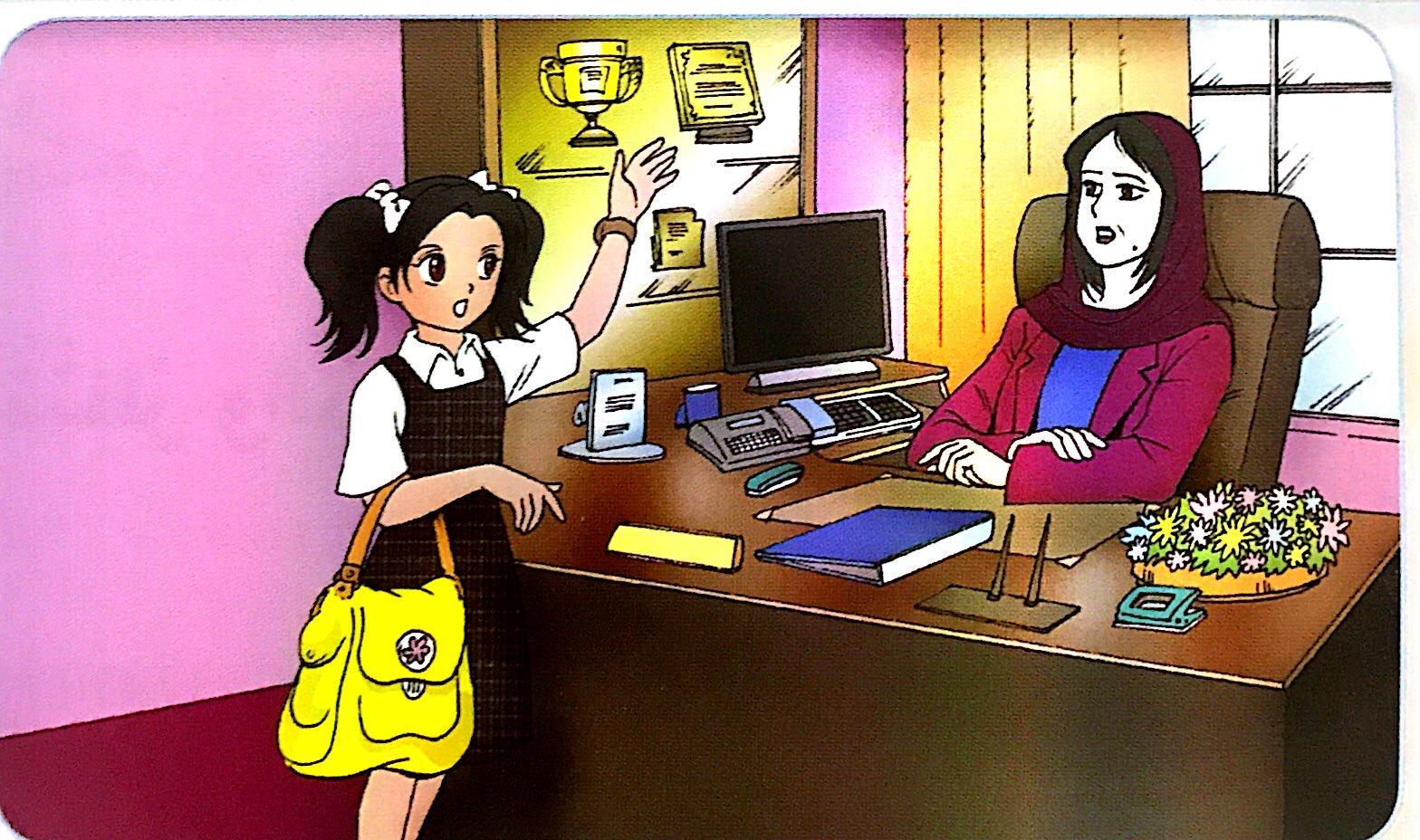 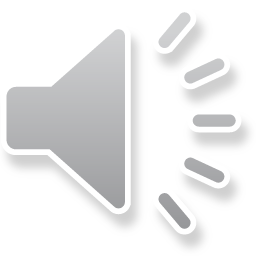 فانطلقت إلى مديرة المدرسة وأخبرتها بما رأت، فشكرتها المديرة، ووجهت إحدى العاملات إلى إطفاء المكيفات.
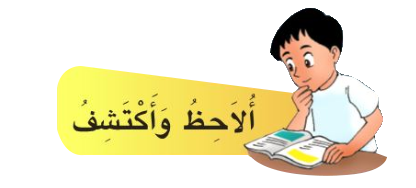 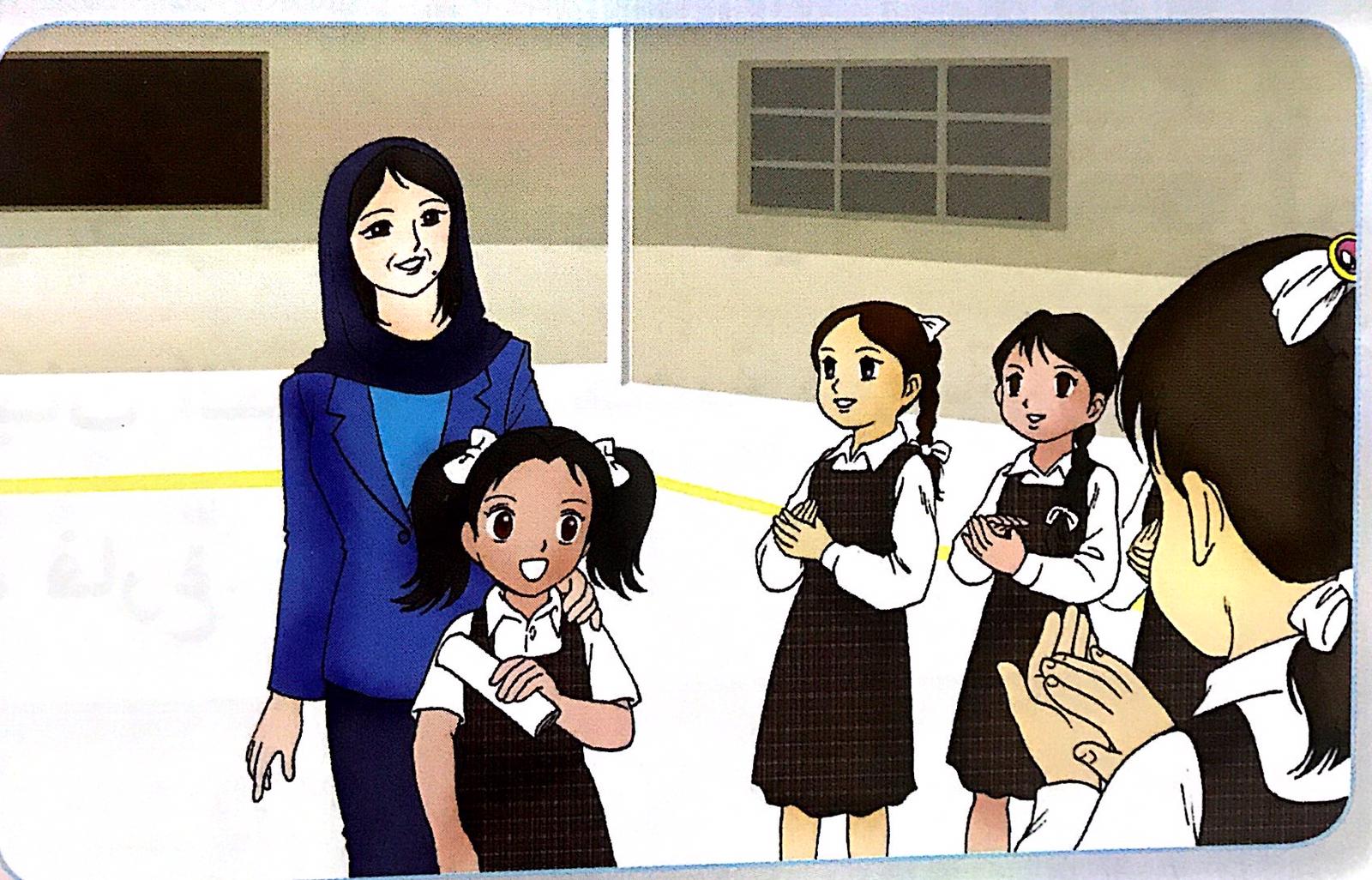 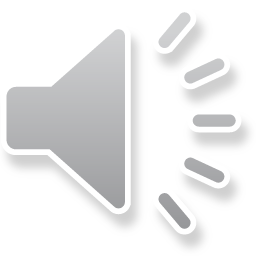 وفي اليوم الذي يليه، شكرت مديرة المدرسة هديل أمام زميلاتها في الطابور الصباحي على اهتمامها بمرافق المدرسة، ودعت الطالبات إلى الاقتداء بها.
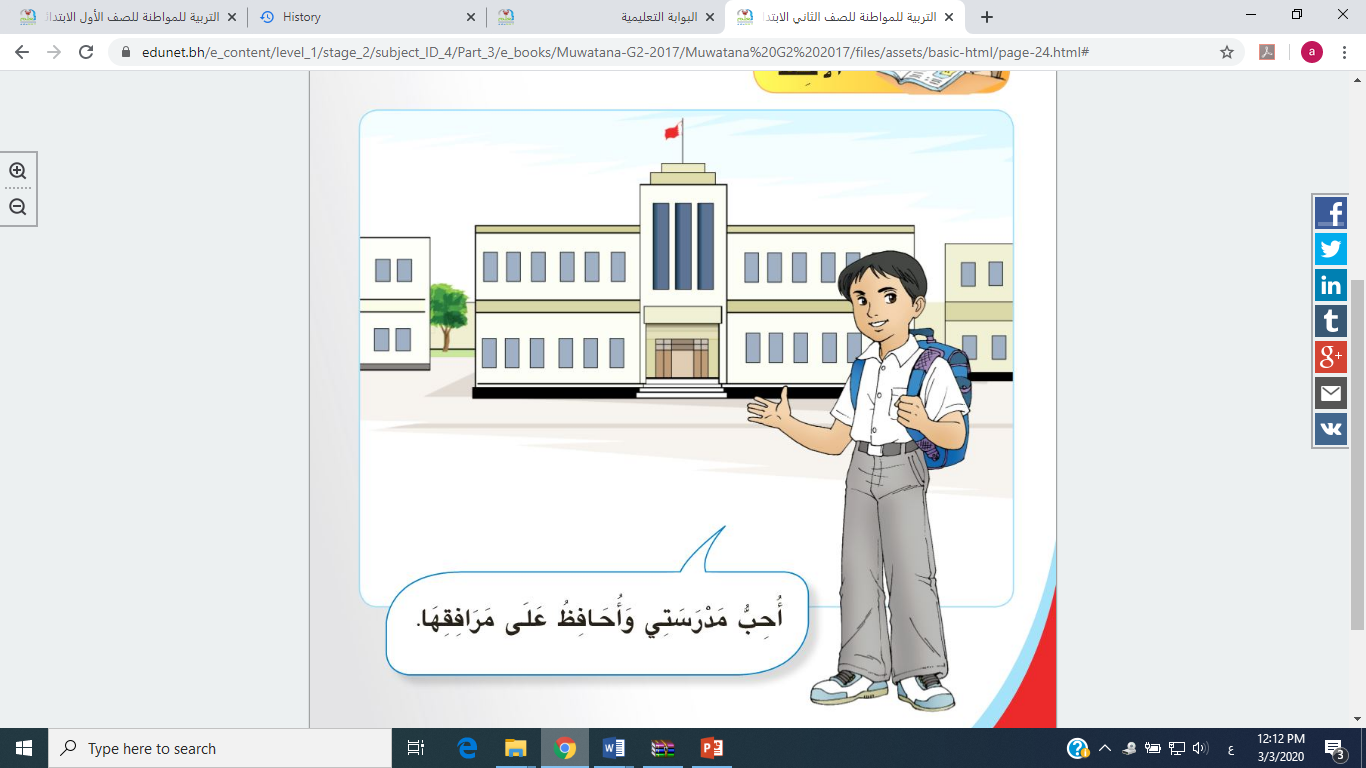 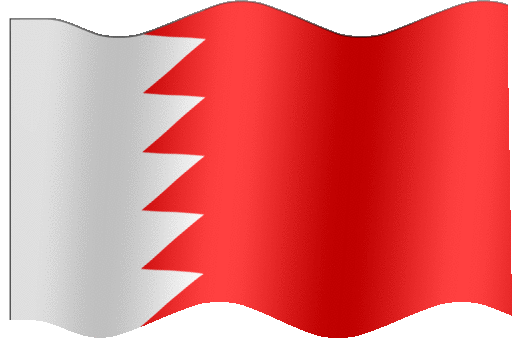 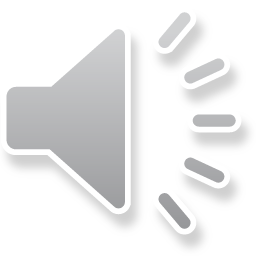 ماذا نتعلم من هديل ؟
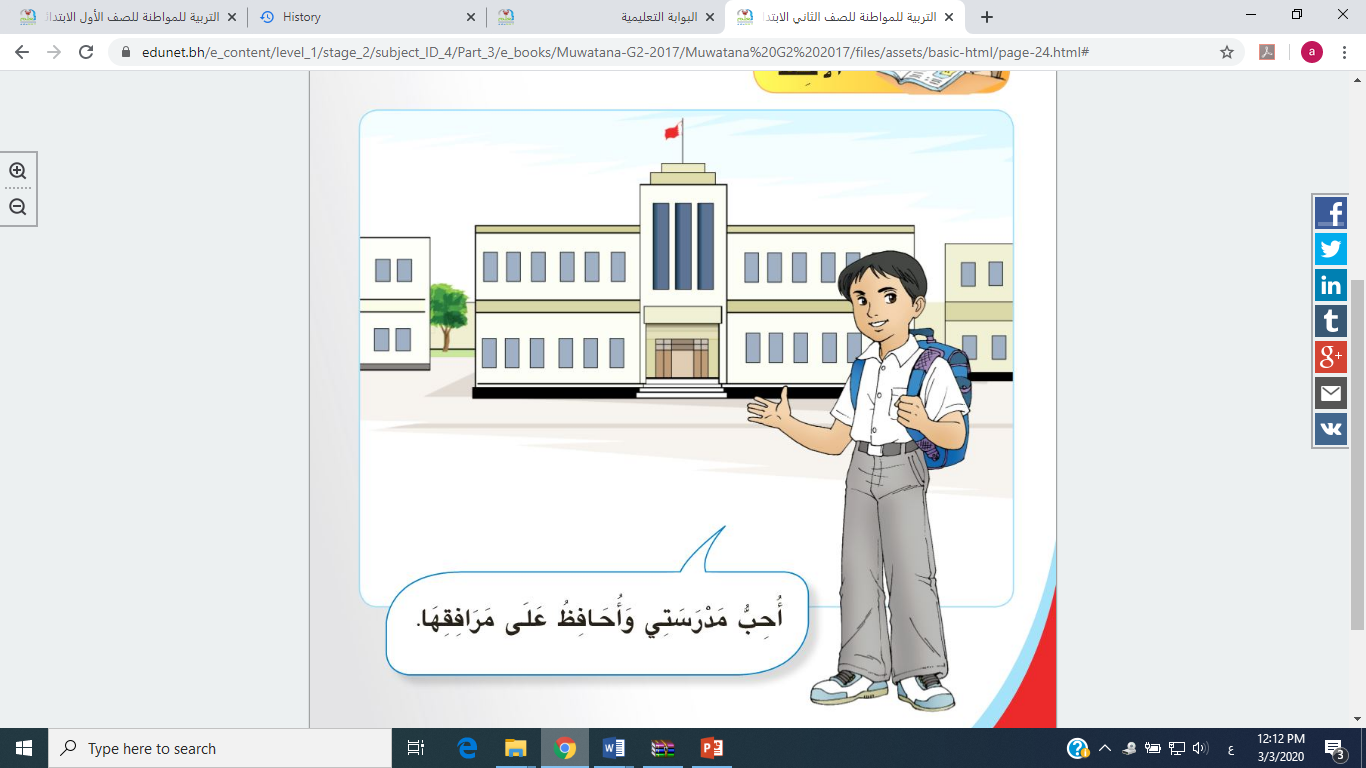 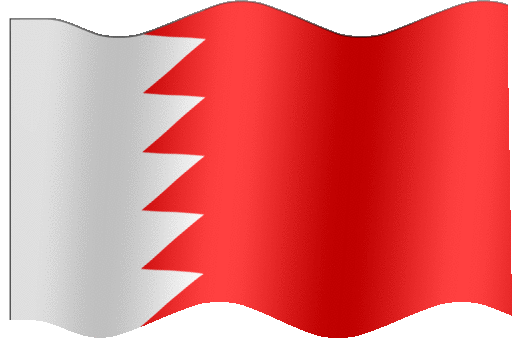 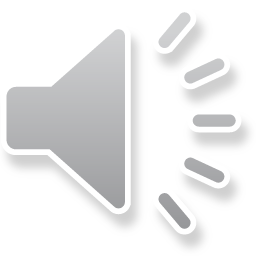 نتعلم من هديل .. المحافظة على مرافق المدرسة
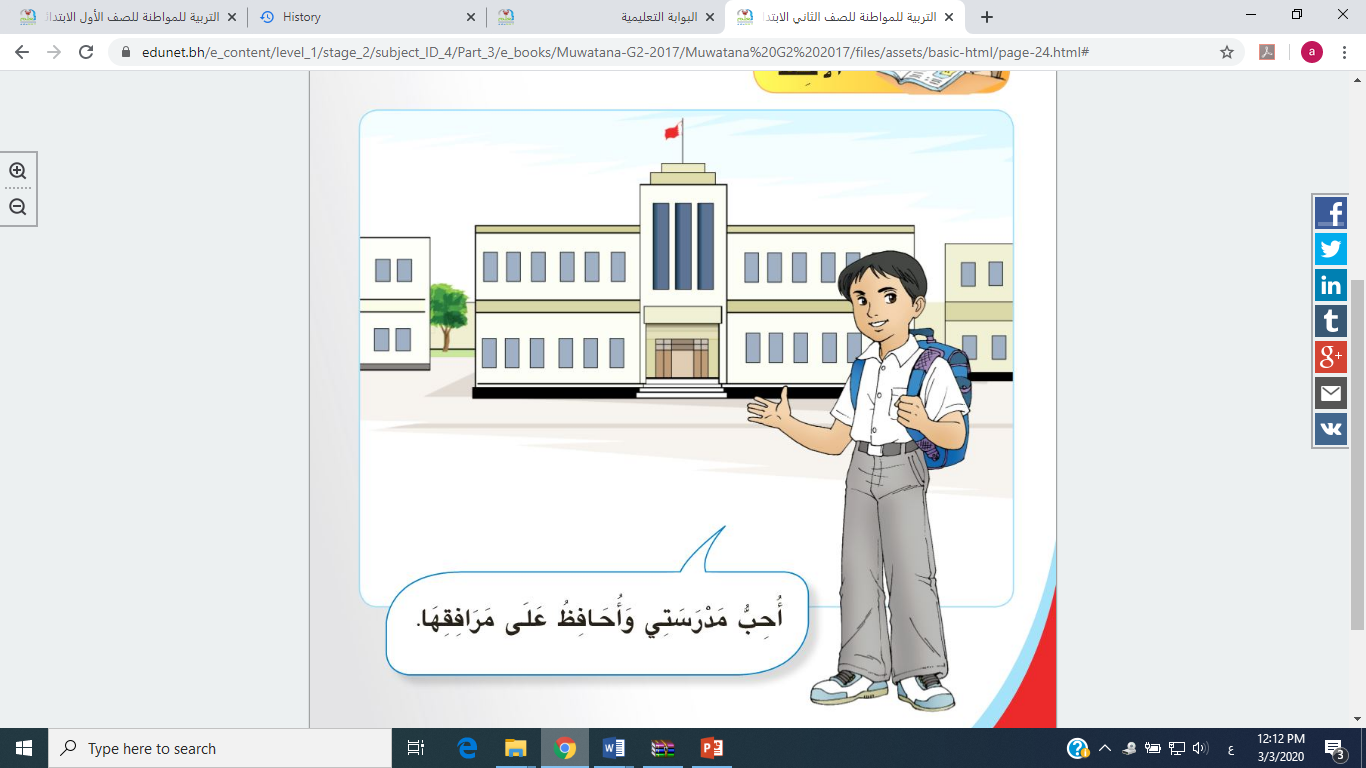 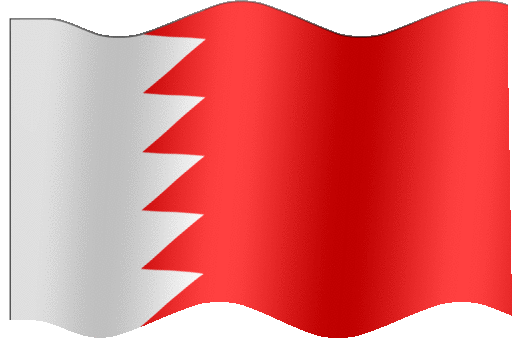 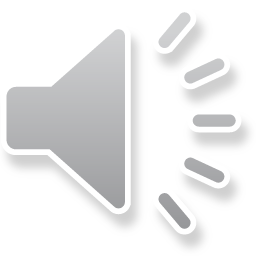 عرفت دوري في الحفاظ على مرافق مدرستي.
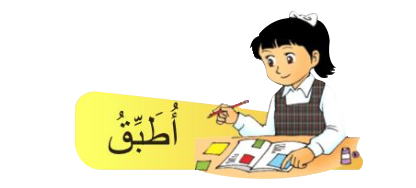 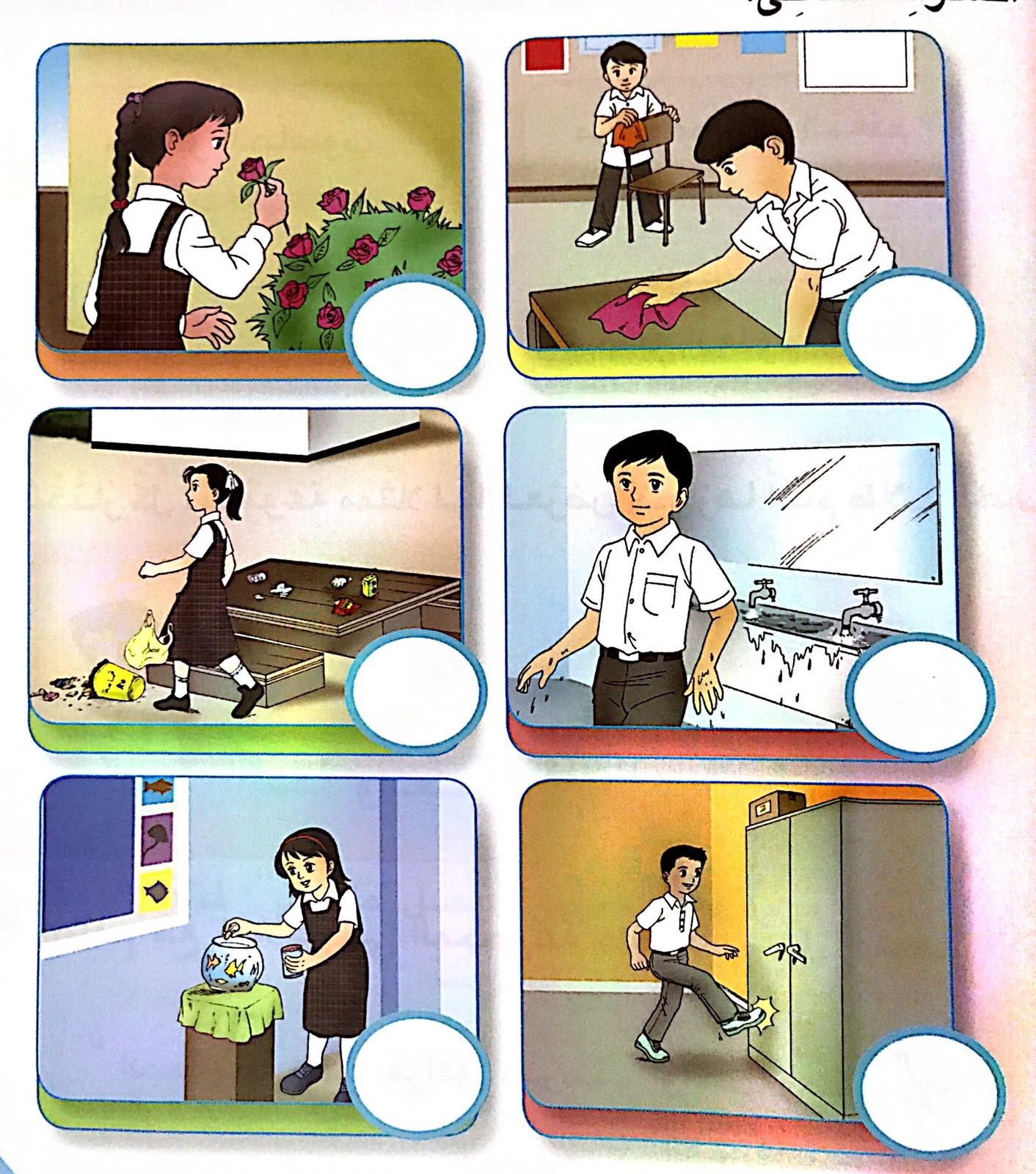 أضع علامة (  ) أمام السلوك الصحيح، وعلامــة (  ) أمام السلوك الخاطئ:
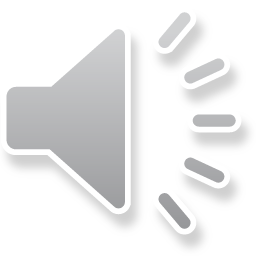 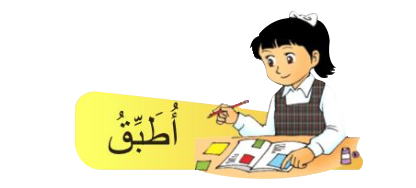 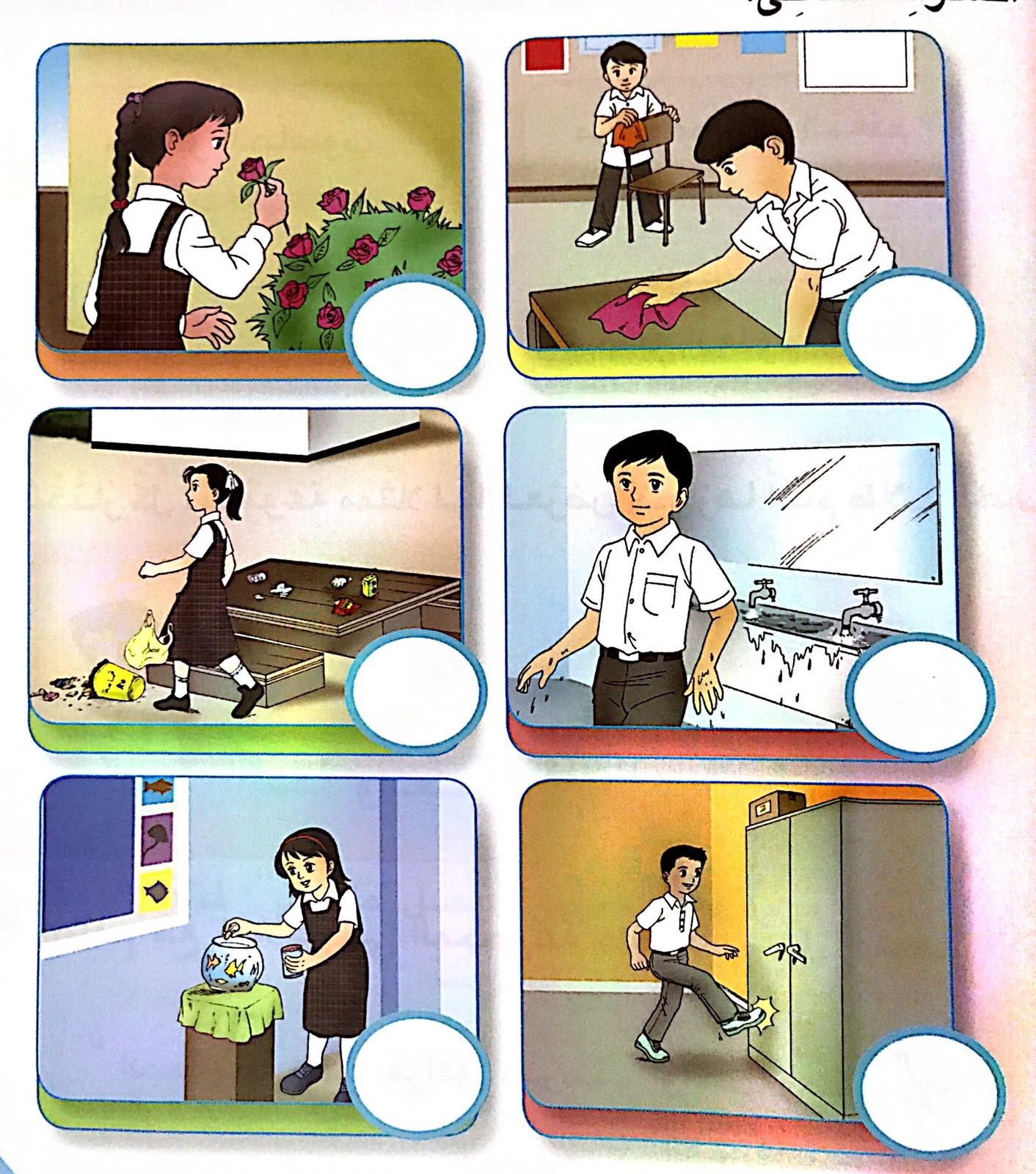 

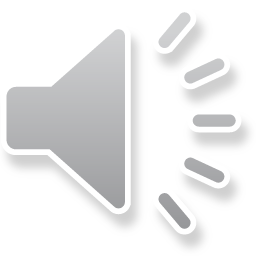 أعدل شفويًا السلوك الخاطئ في الصور.




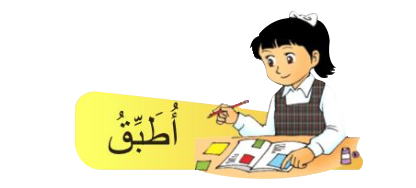 كيف أنصح زملائي في الحفاظ على مرافق مدرستنا؟
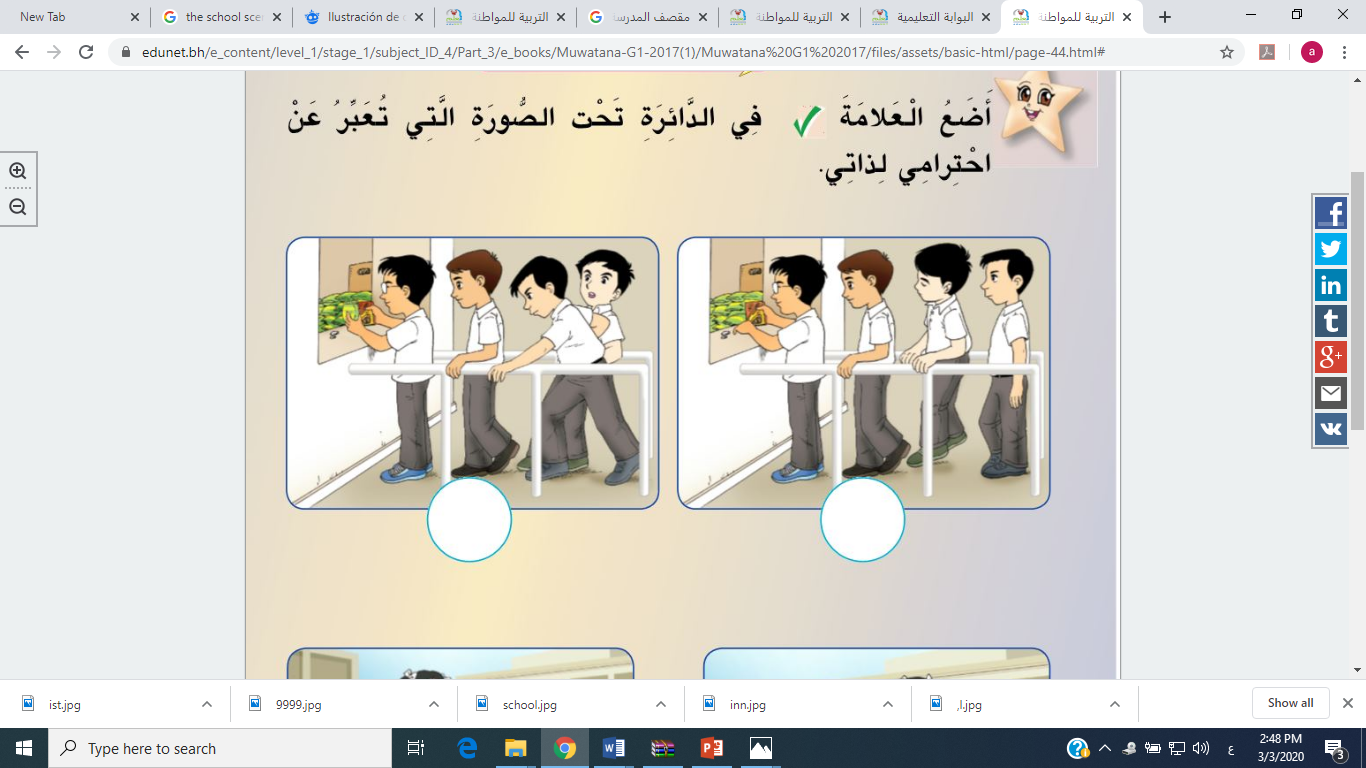 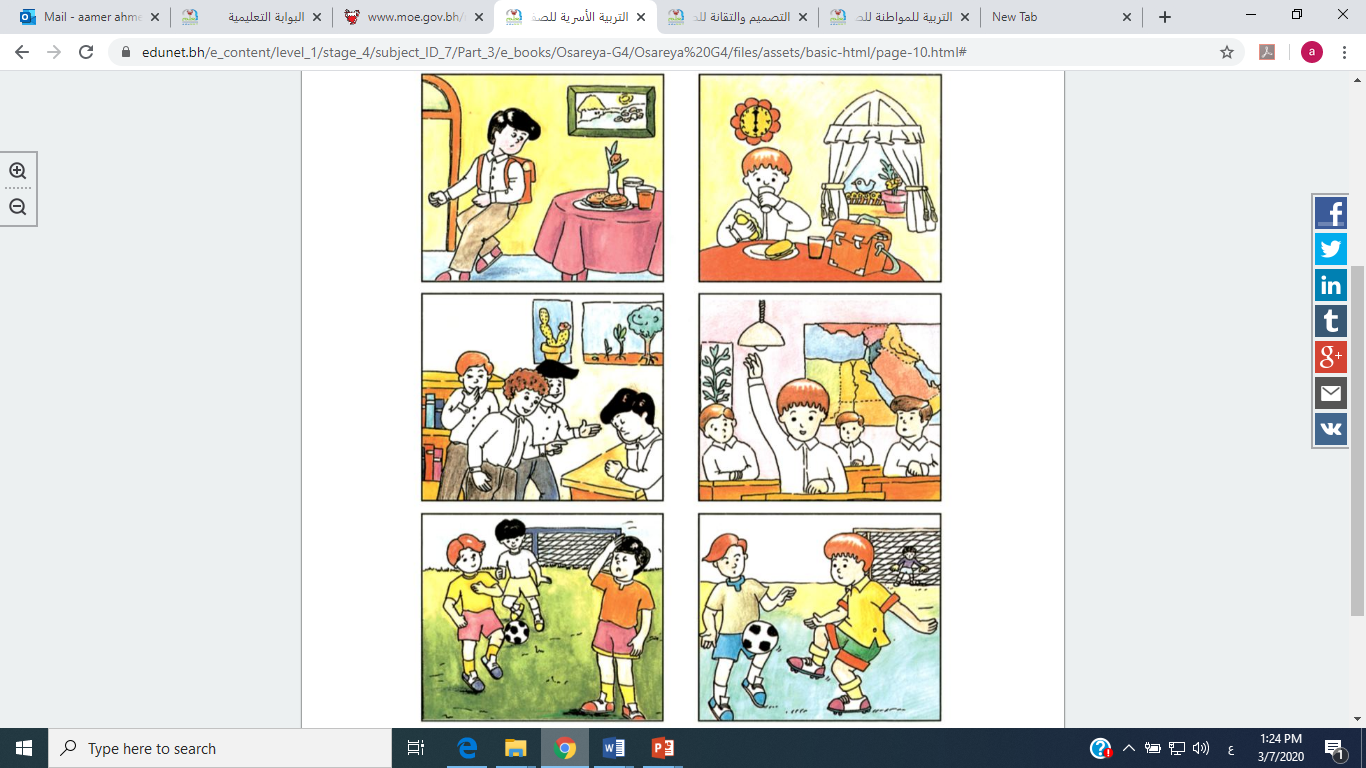 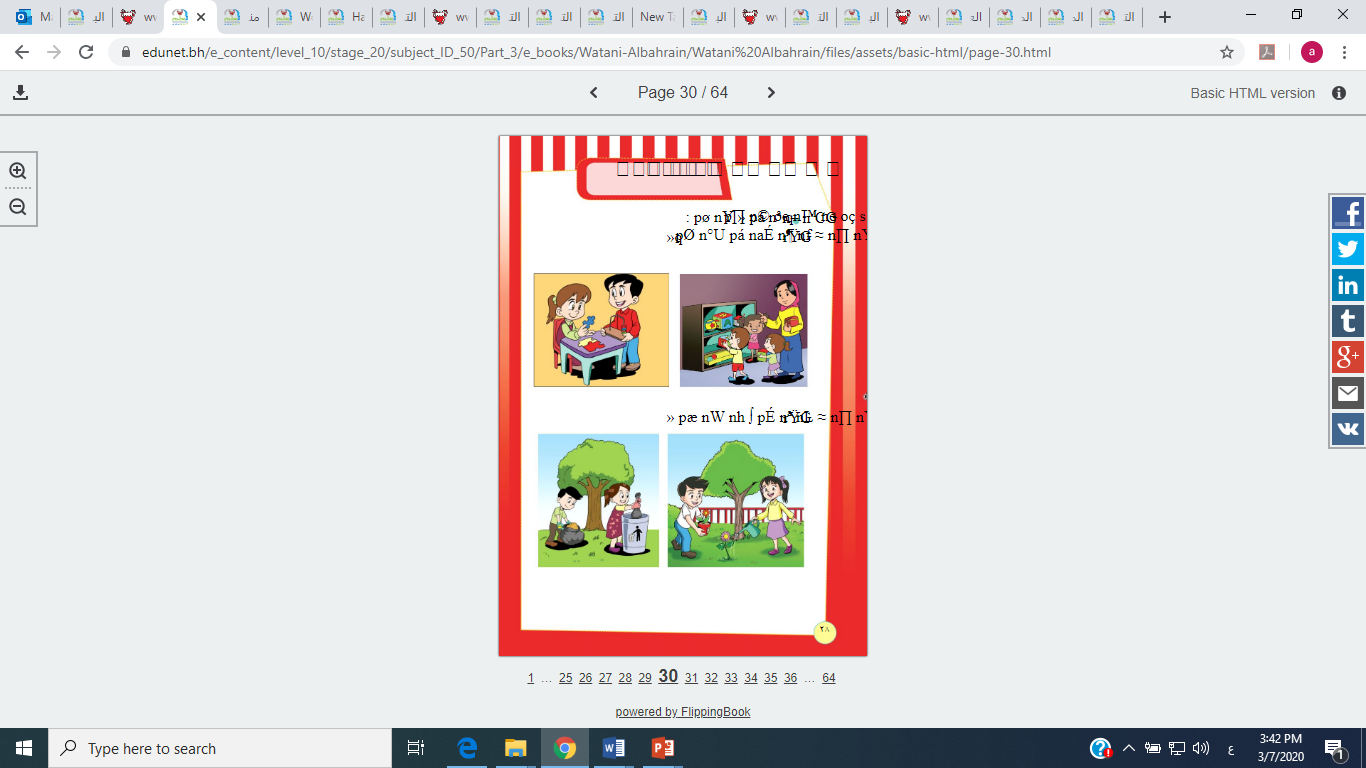 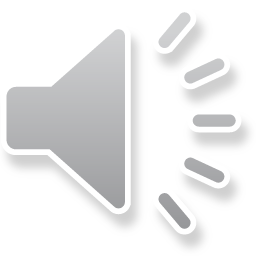 المقصف
الصف
الحديقة
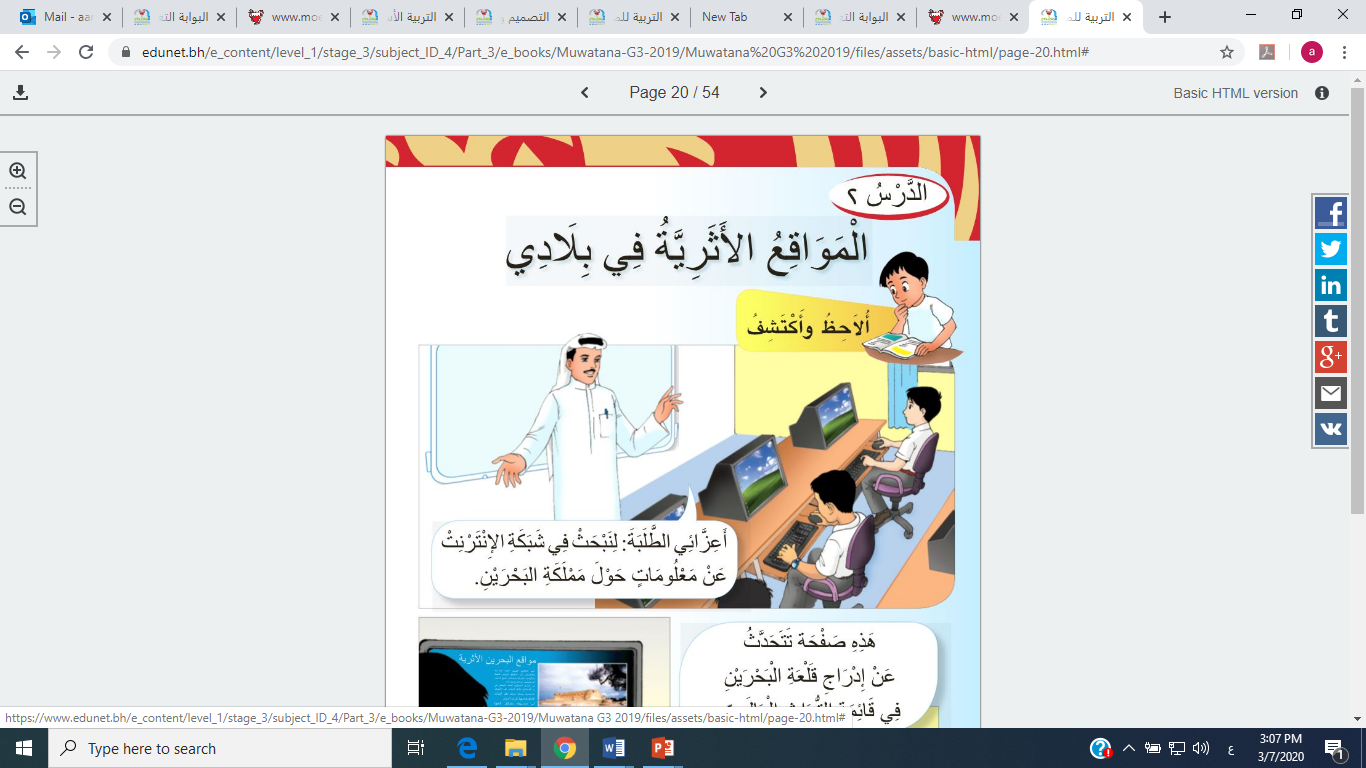 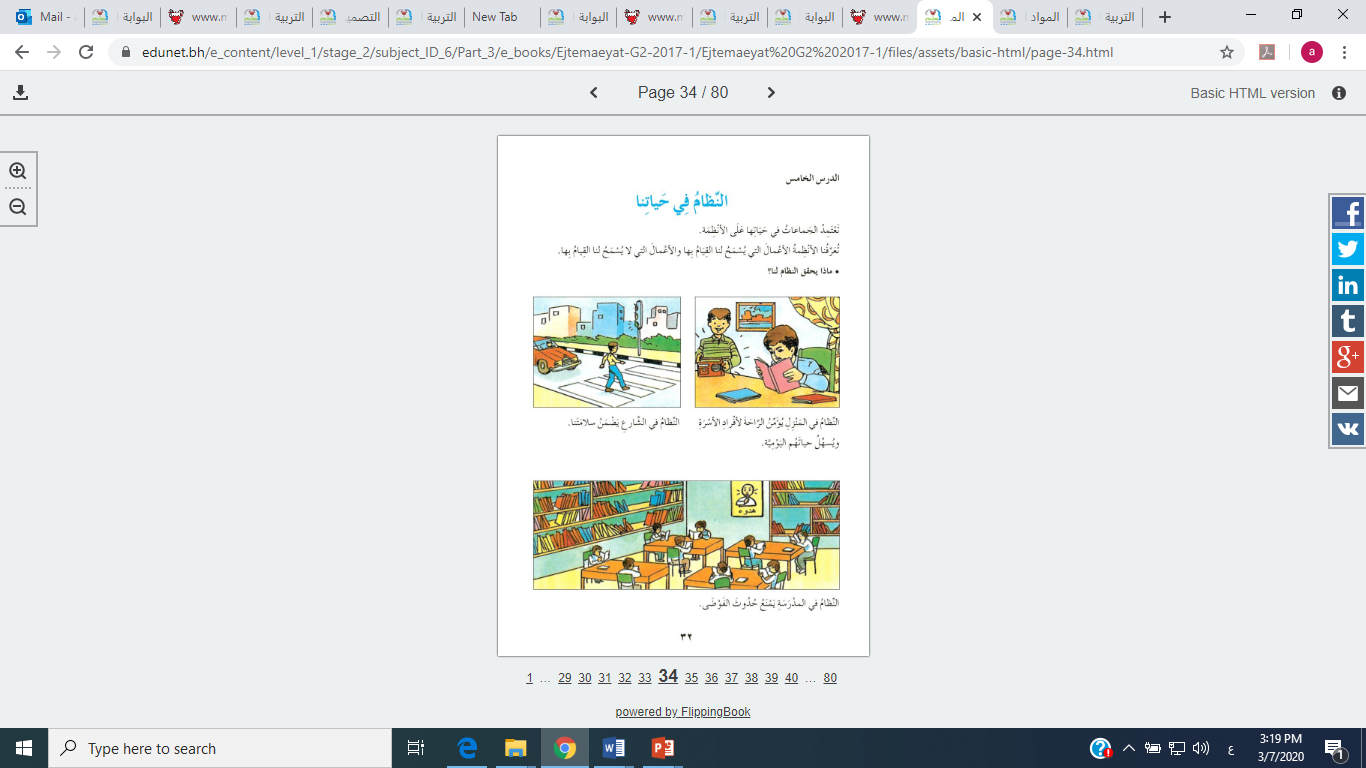 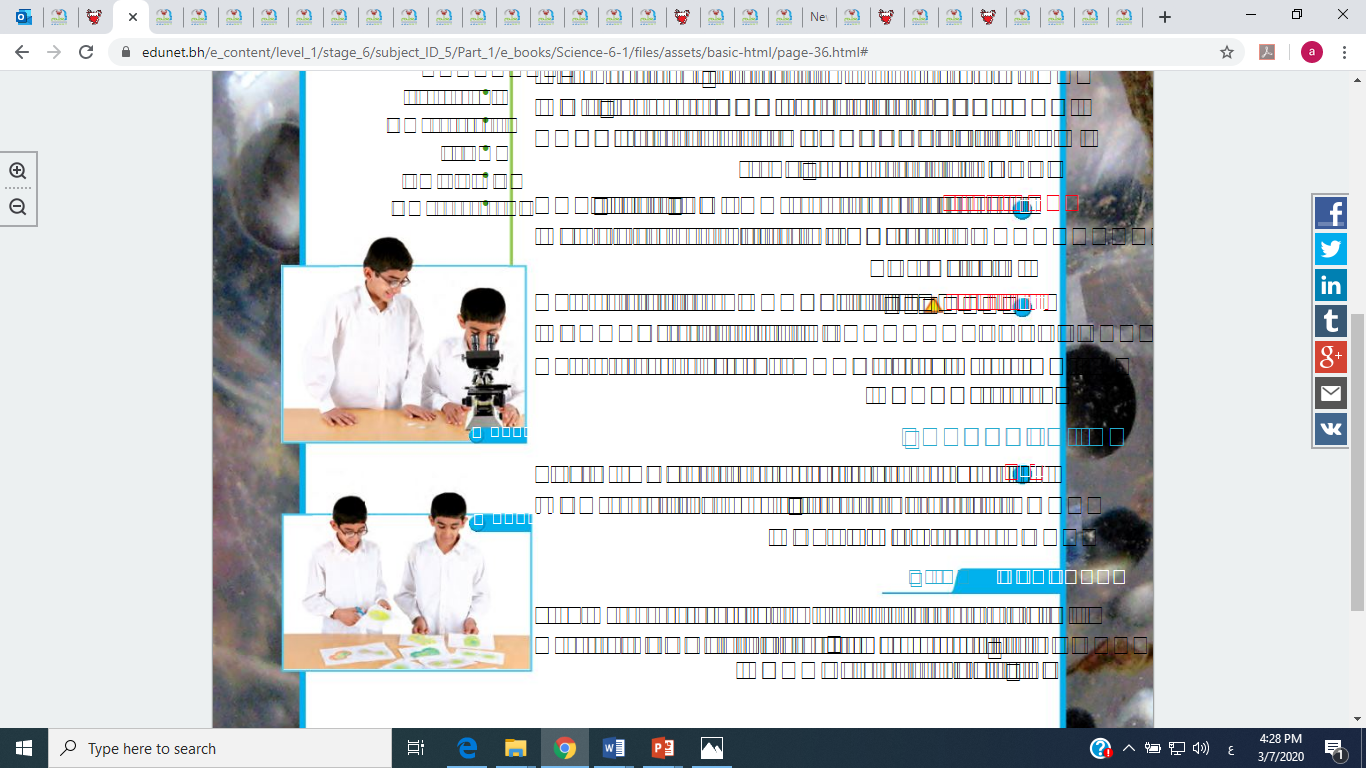 مركز مصادر التعلم
مختبر العلوم
مختبر الحاسوب
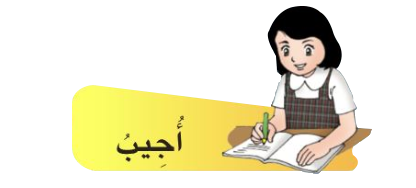 نصائح للحفاظ على مرافق مدرستي
المحافظة على الطاولات والكراسي، وعدم العبث في الأجهزة الموجودة في الصف.
عدم قطف الأزهار ورمي الأوساخ في الحديقة.
المحافظة على النظام في طابور المقصف، ورمي الفضلات في سلة المهملات.
المحافظة على أجهزة الحاسوب، وعدم إتلافها والعبث بها.
المحافظة على أدوات المختبر، وعدم العبث في المواد الكيمائية.
المحافظة على الهدوء في المكتبة، وإرجاع الكتب مكانها بعد الانتهاء من قراءتها.
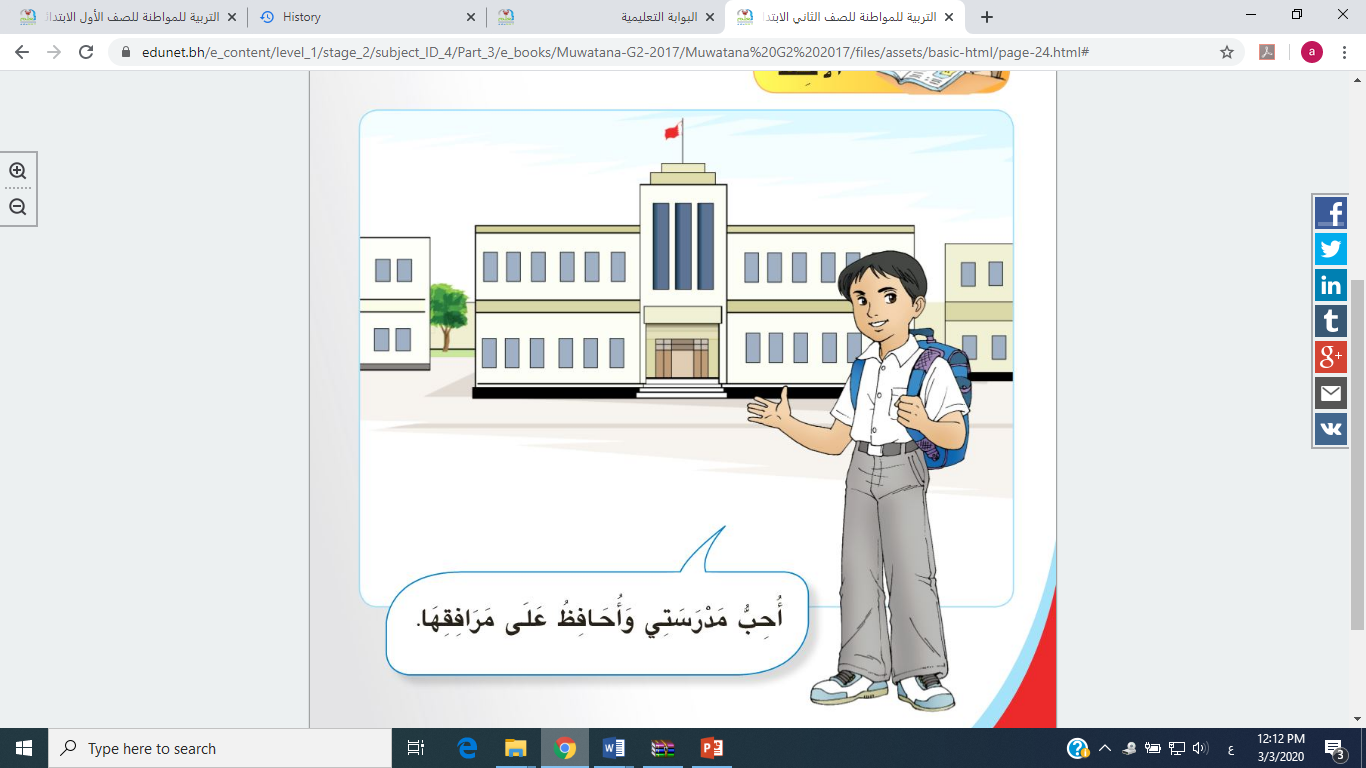 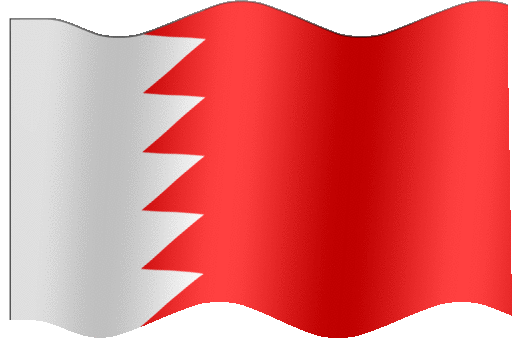 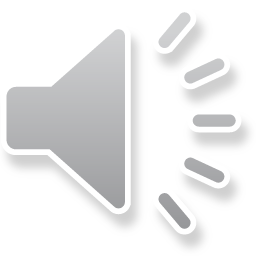 مدرستي أمانة في أيدينا.. فلنحافظ عليها وعلى مرافقها
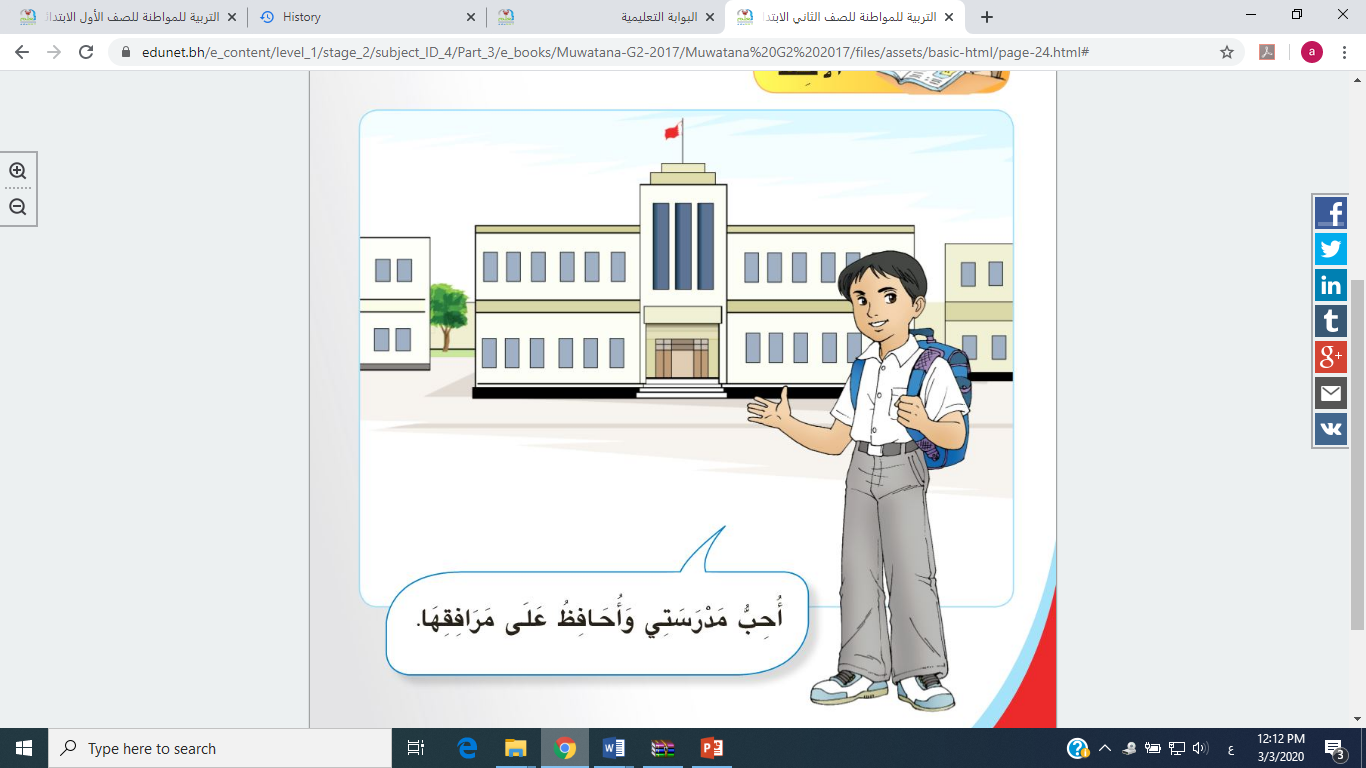 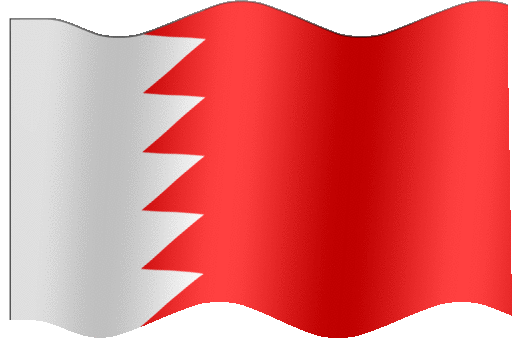 مع تمنياتي لكم بالتوفيق والنجاح